Муниципальное бюджетное общеобразовательное учреждение 
«Андринская средняя общеобразовательная школа»
(дошкольное отделение) 
Андра, Октябрьский район, ХМАО-Югра
ТЕМАТИЧЕСКИЙ ПРОЕКТ
«Осень»
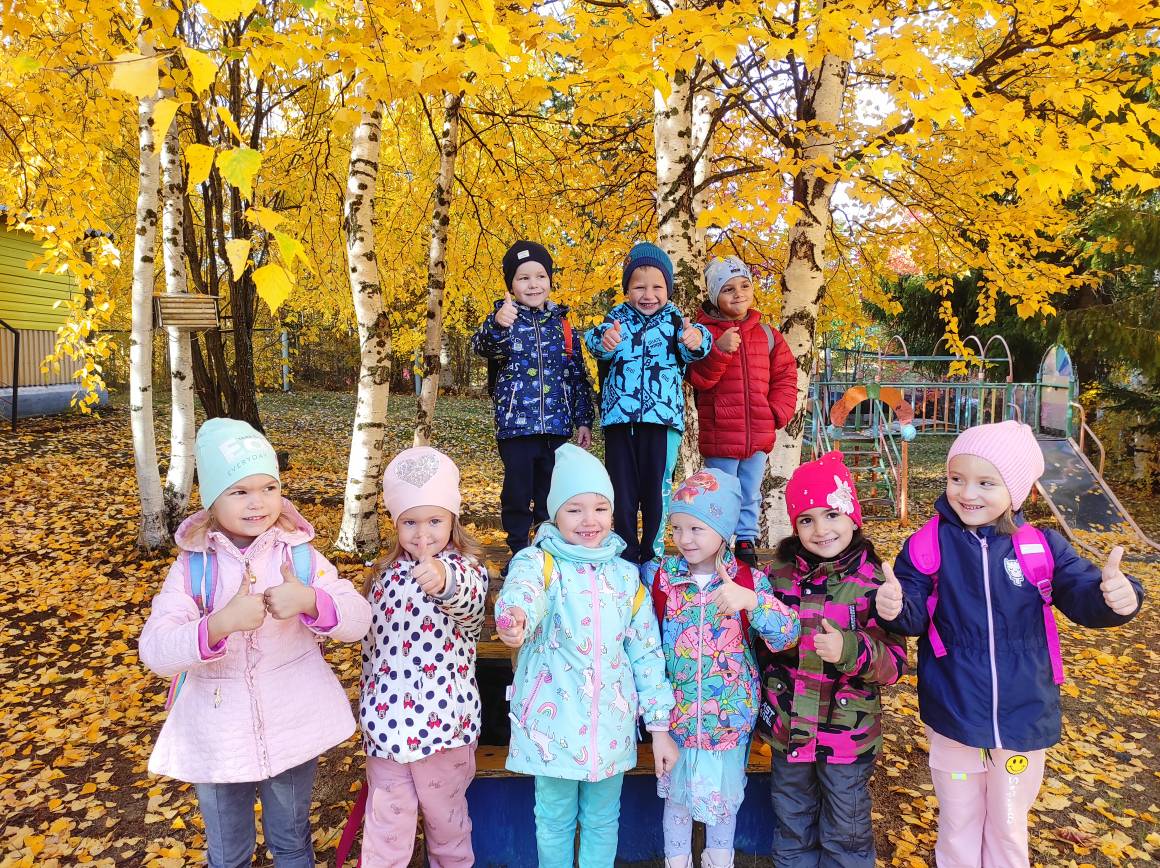 Составители: Гарболинская С.С. И воспитанники старшей группы «Маленькая страна»
Гимнастика после сна
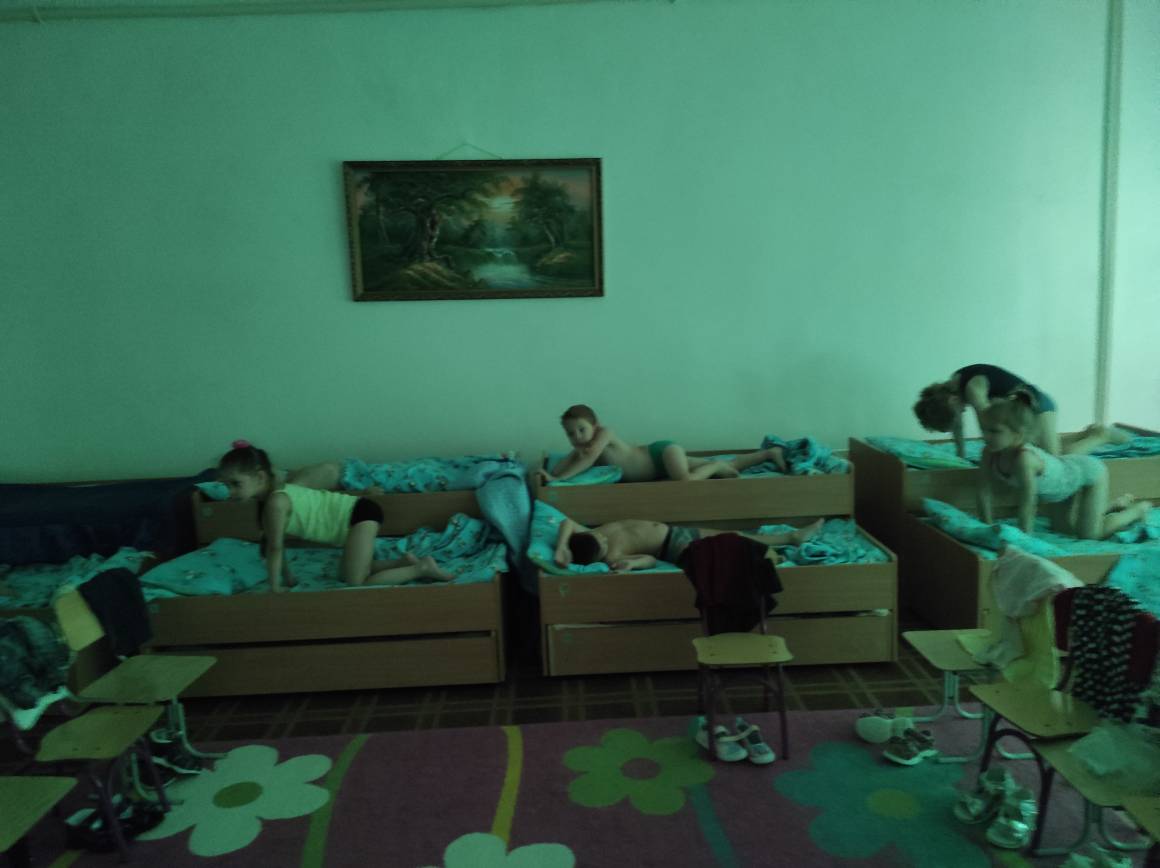 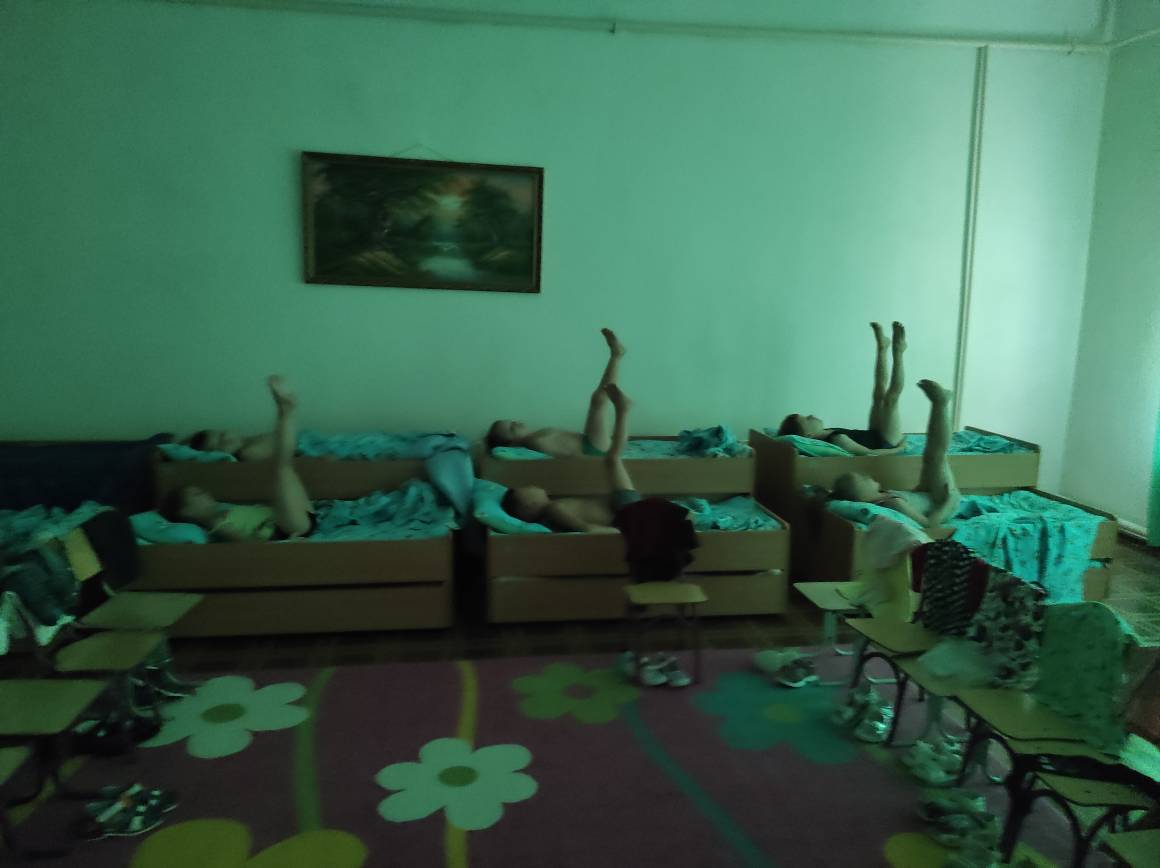 Работа по теме: «ПДД»
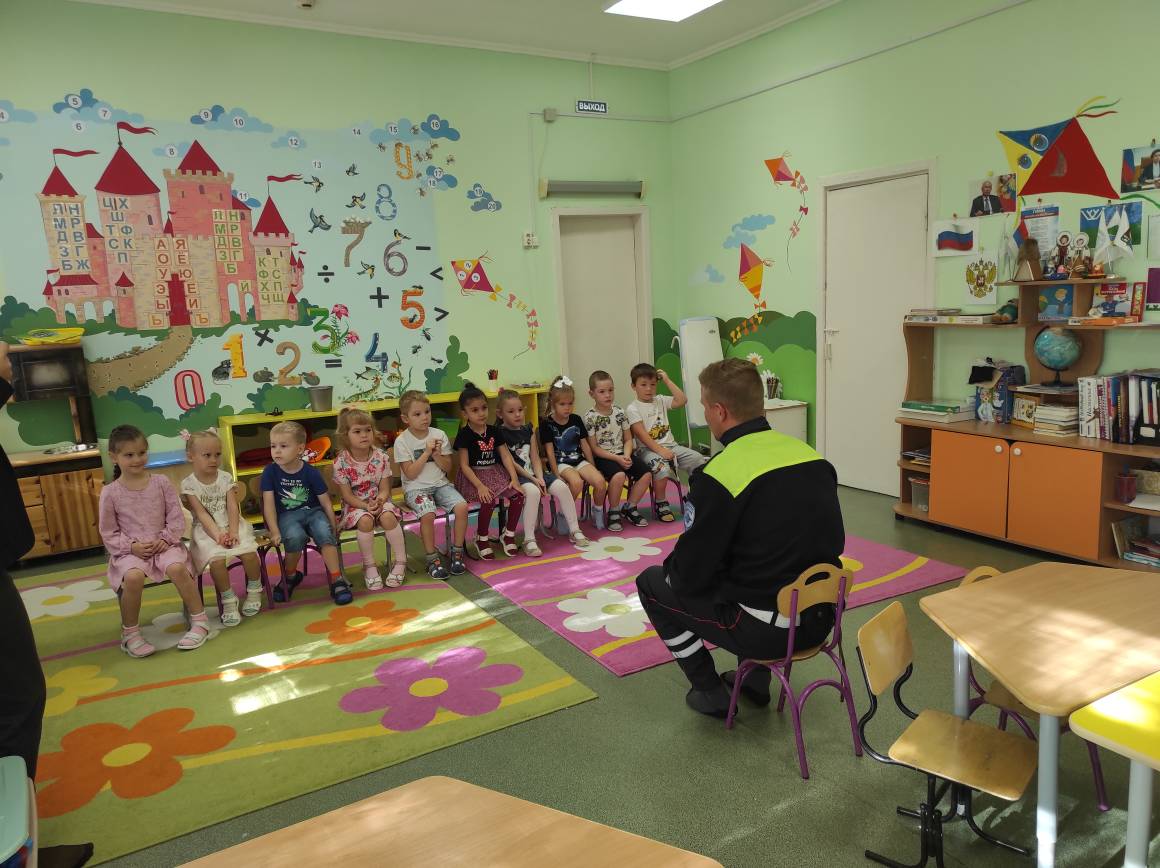 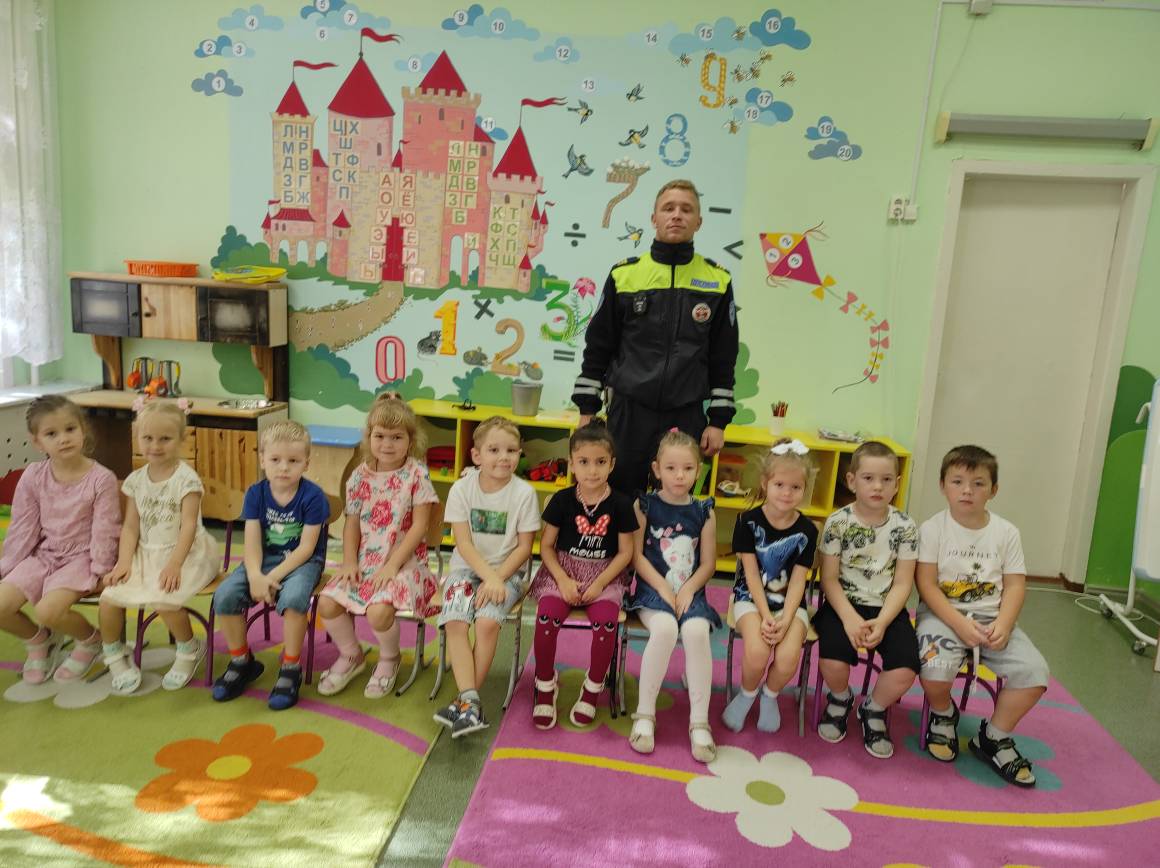 Работа в центре познания (развитие речи и основы грамотности)
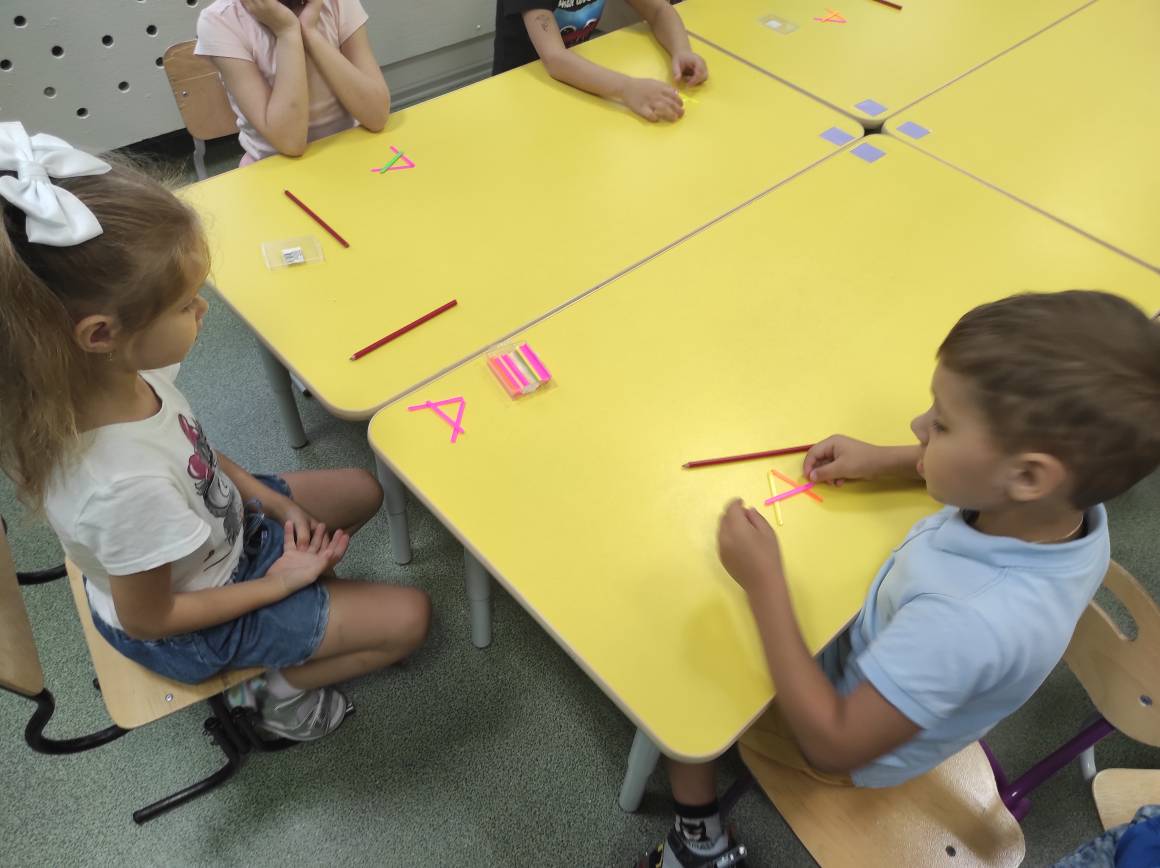 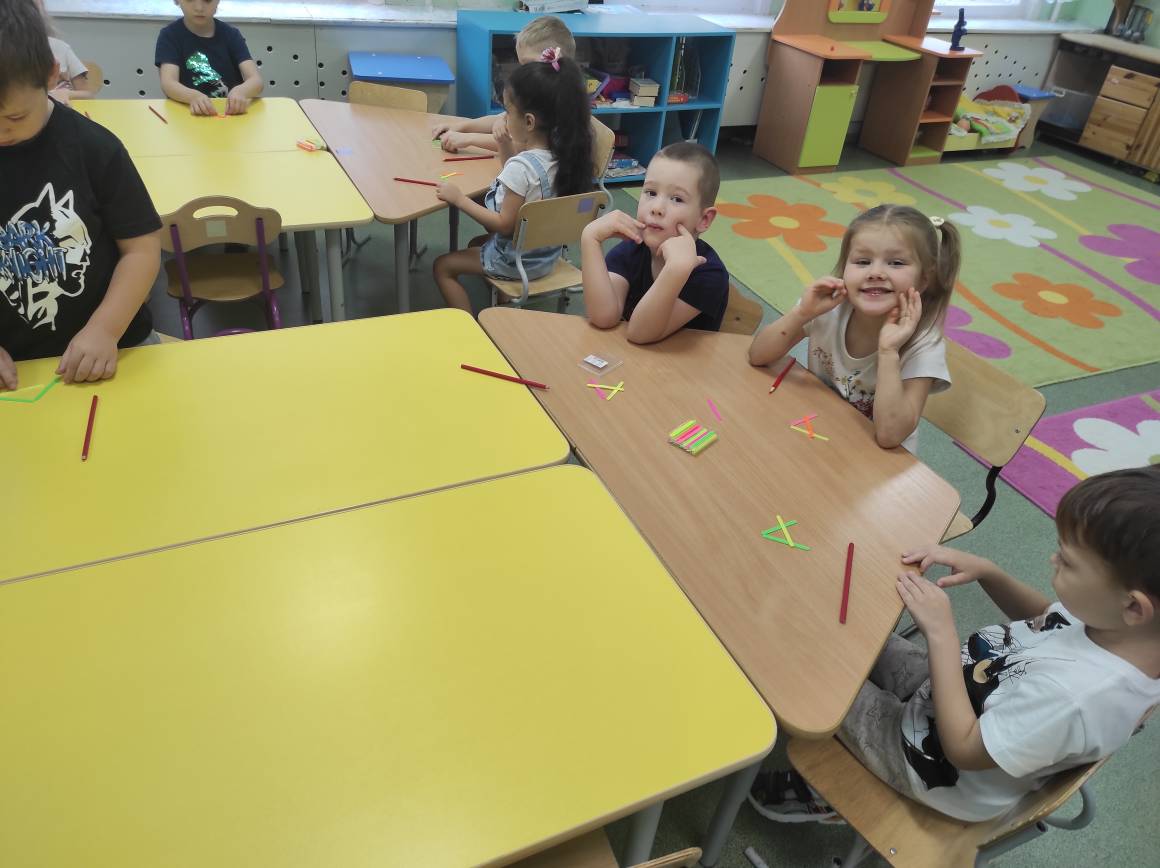 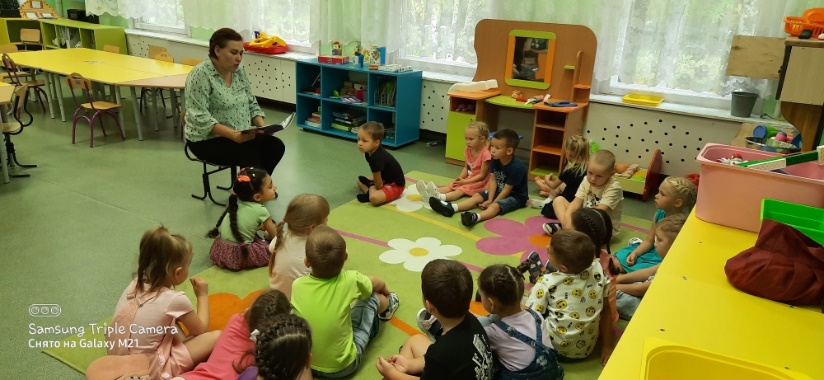 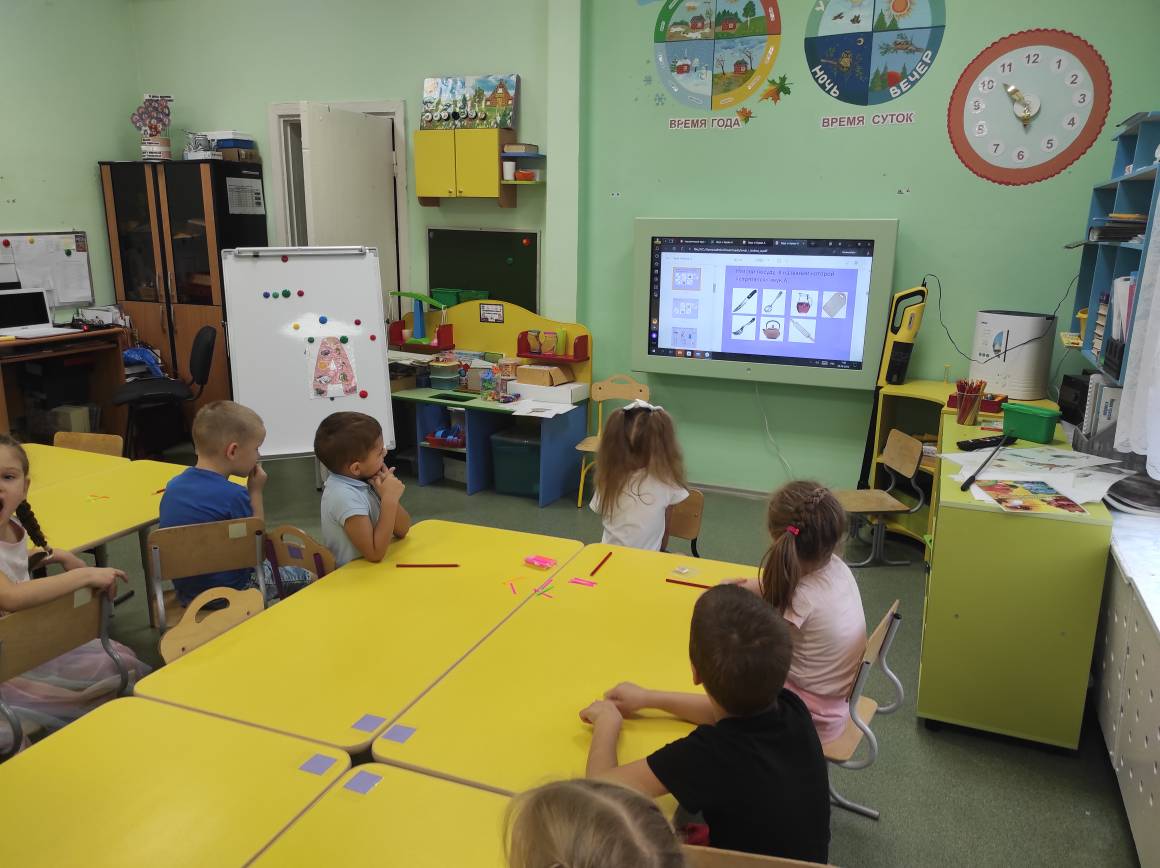 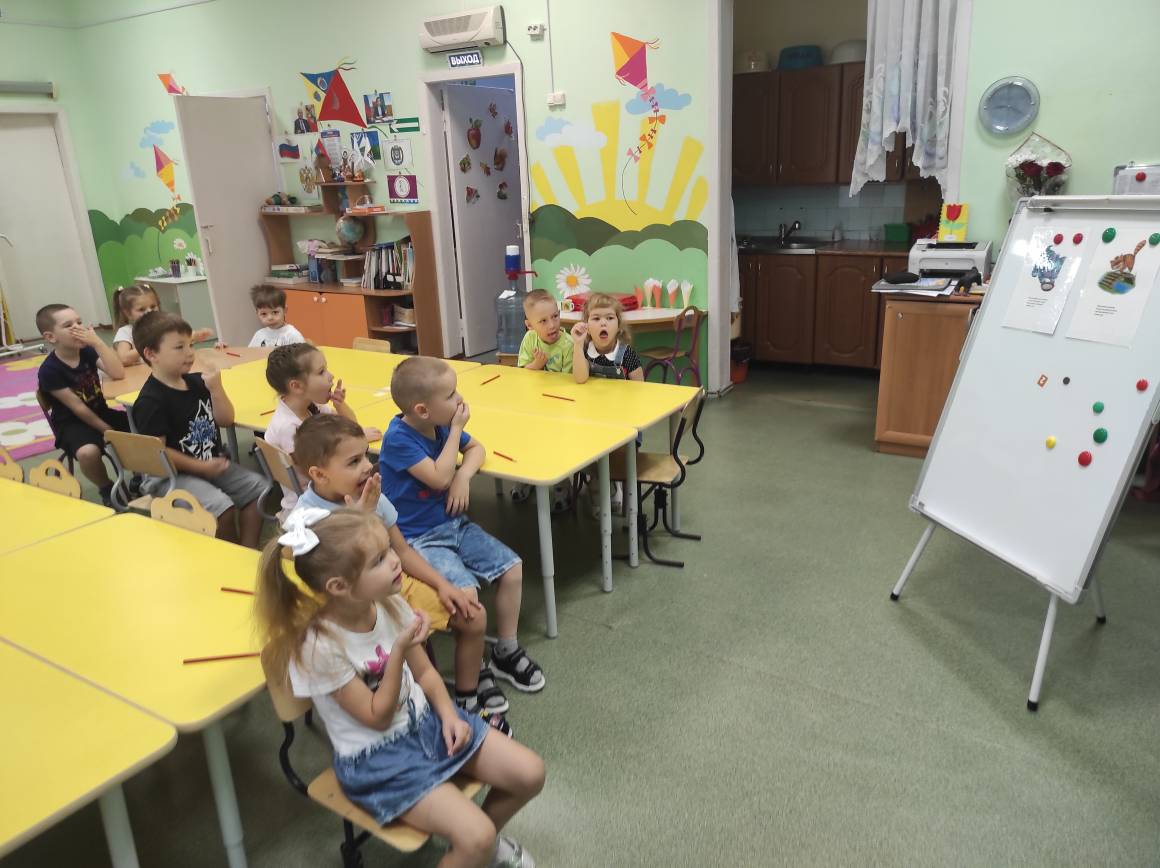 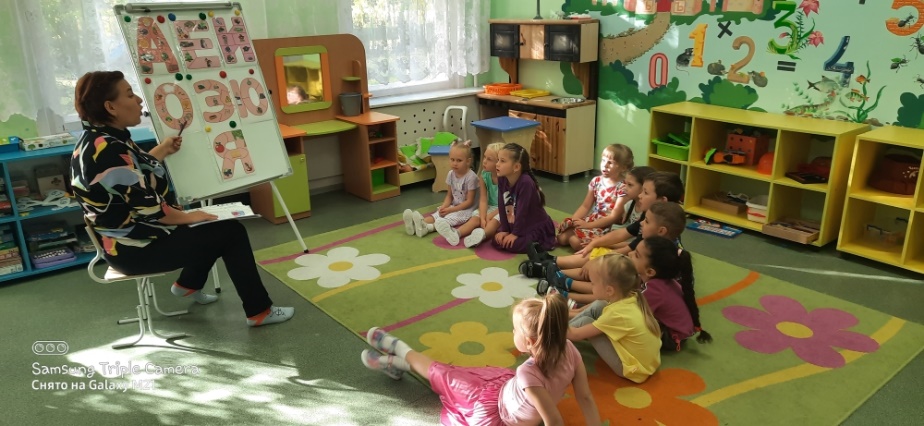 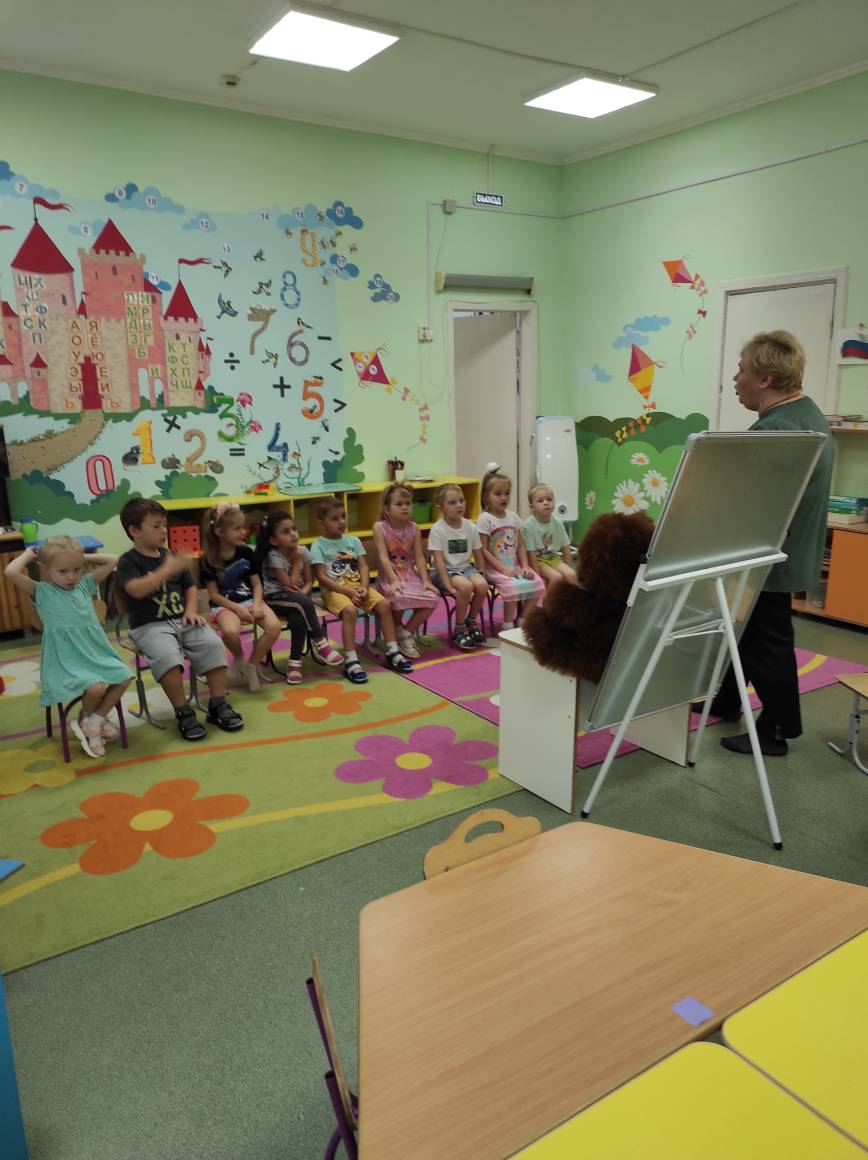 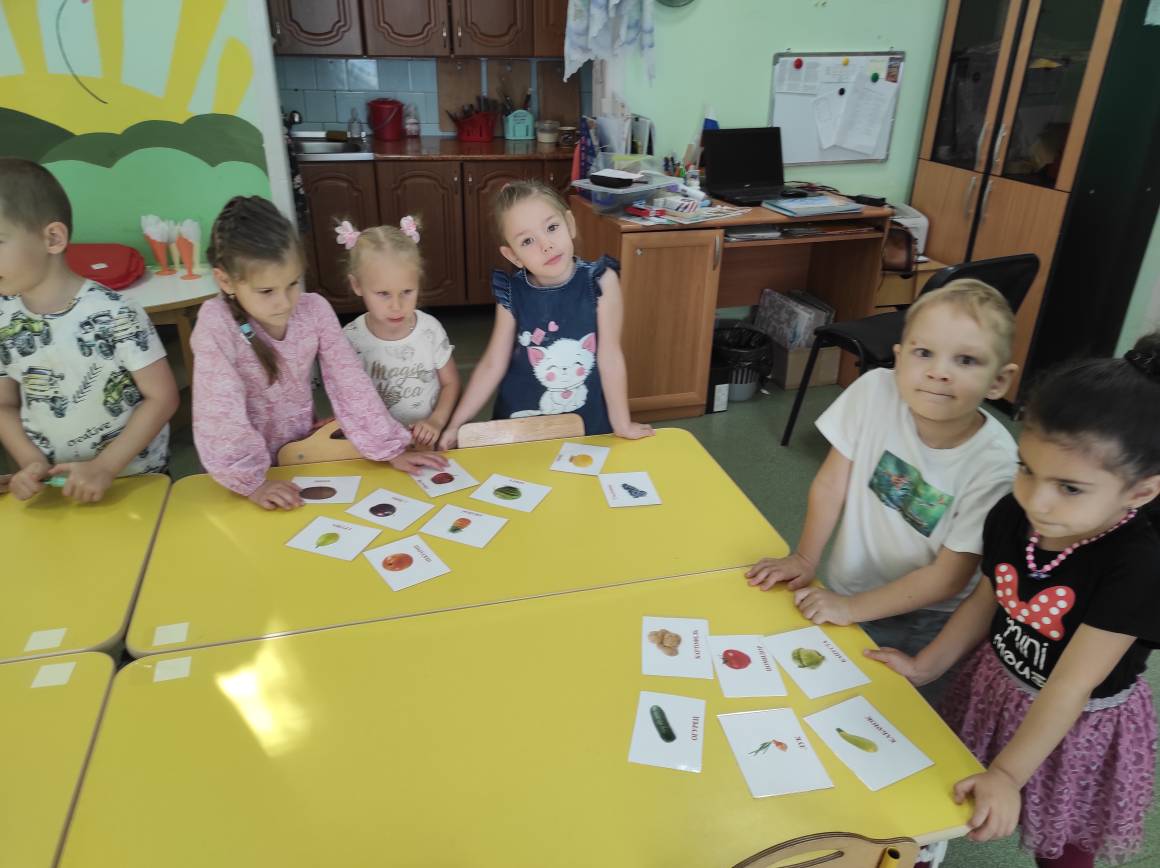 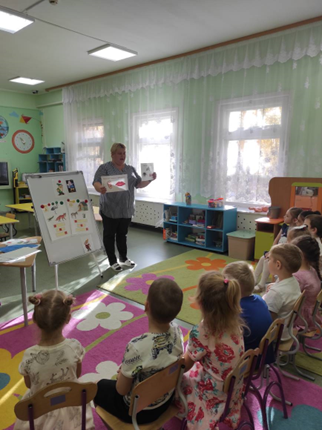 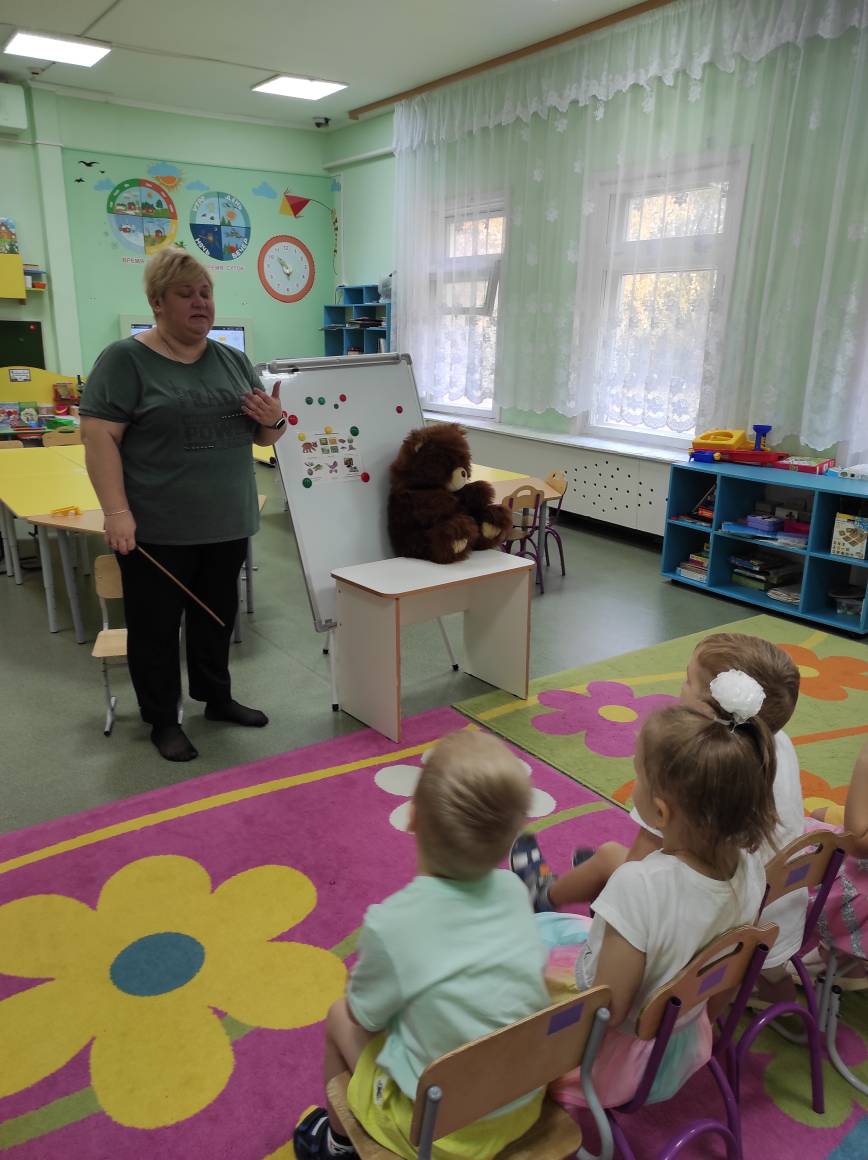 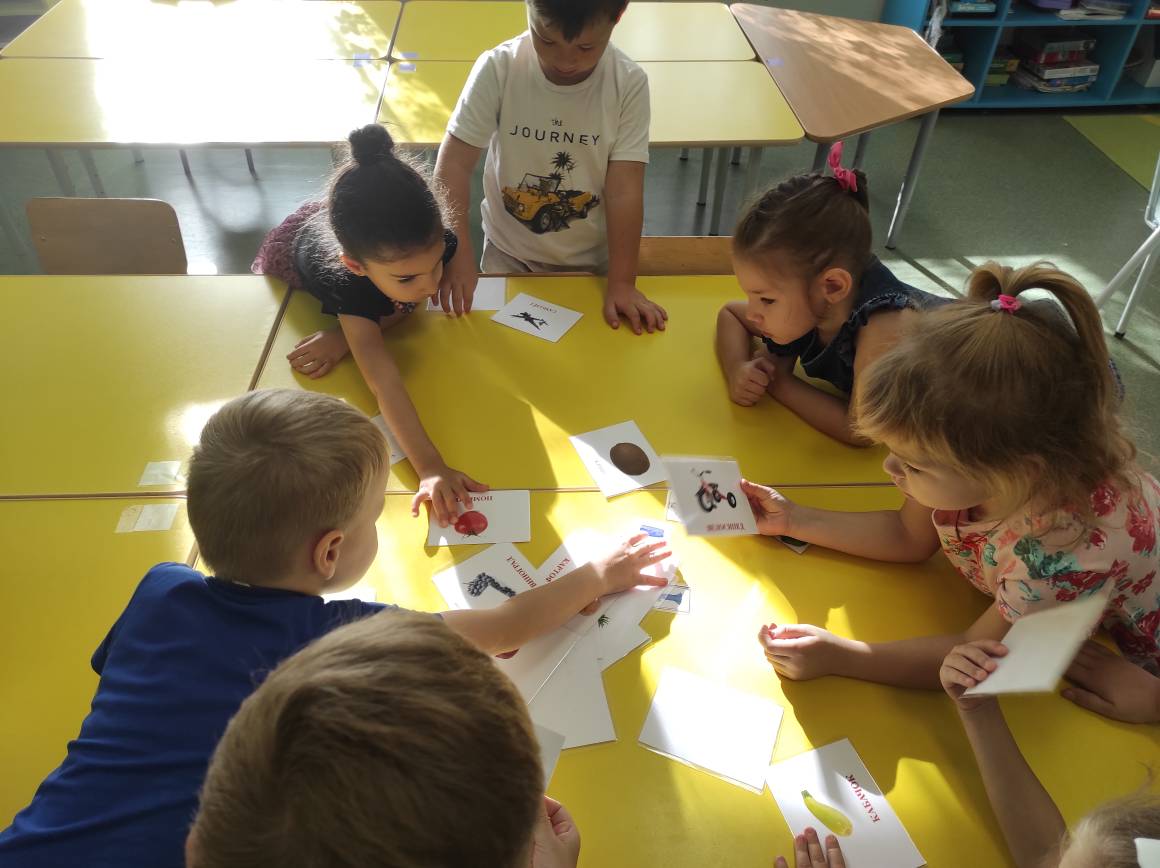 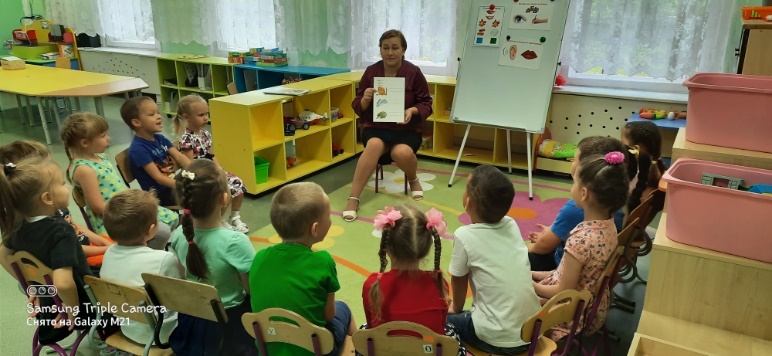 Работа в центре познания  (математика)
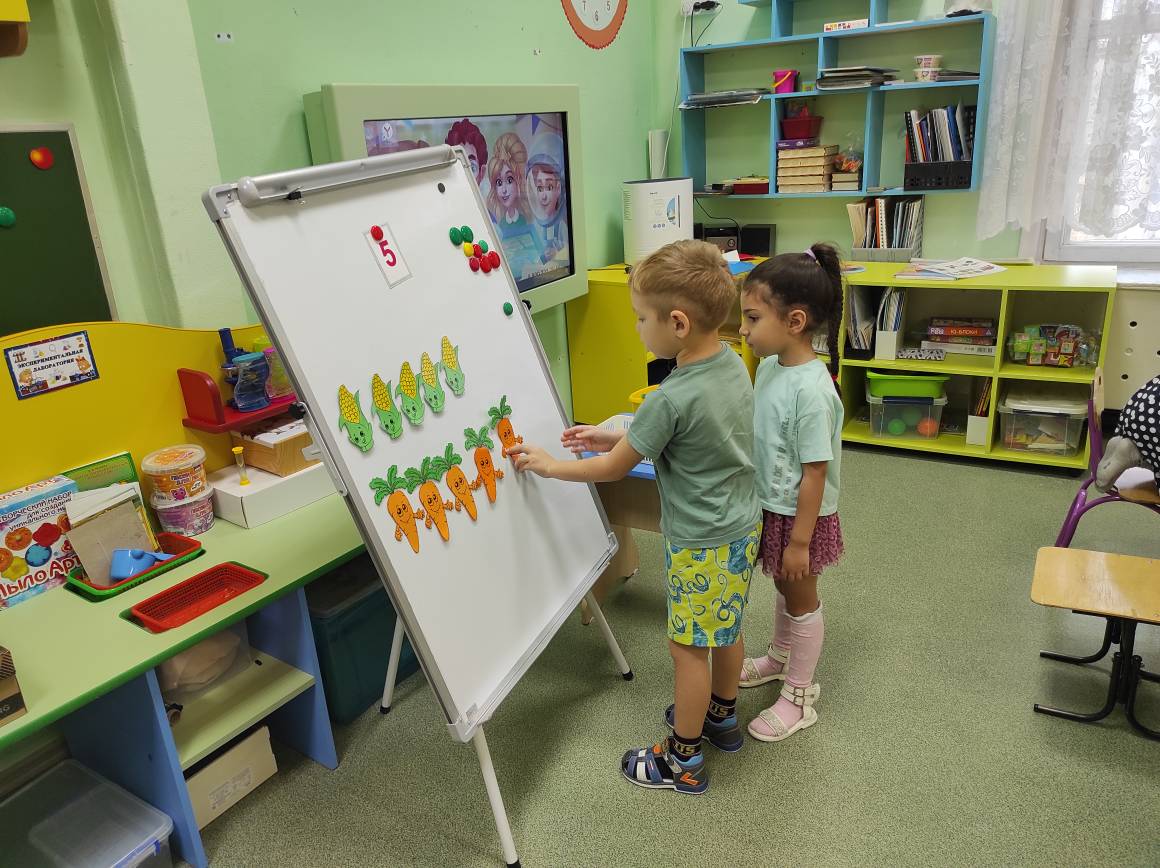 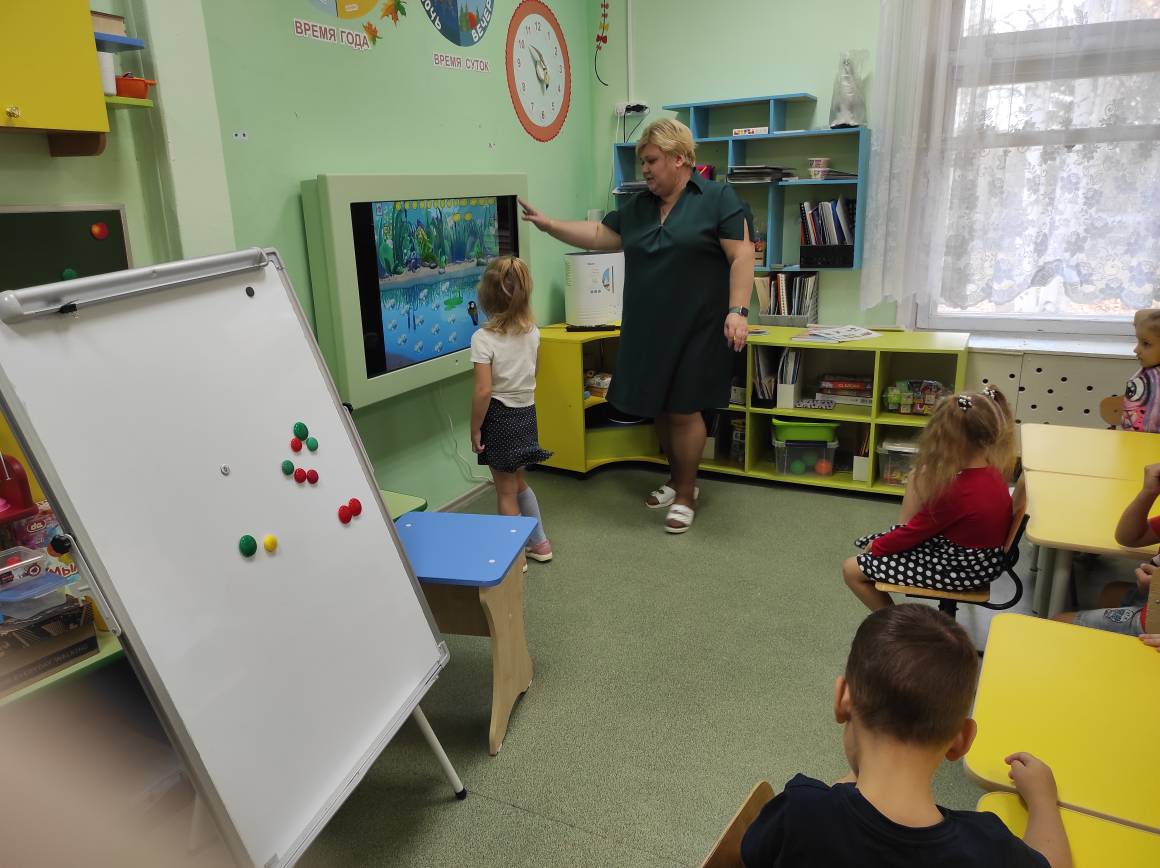 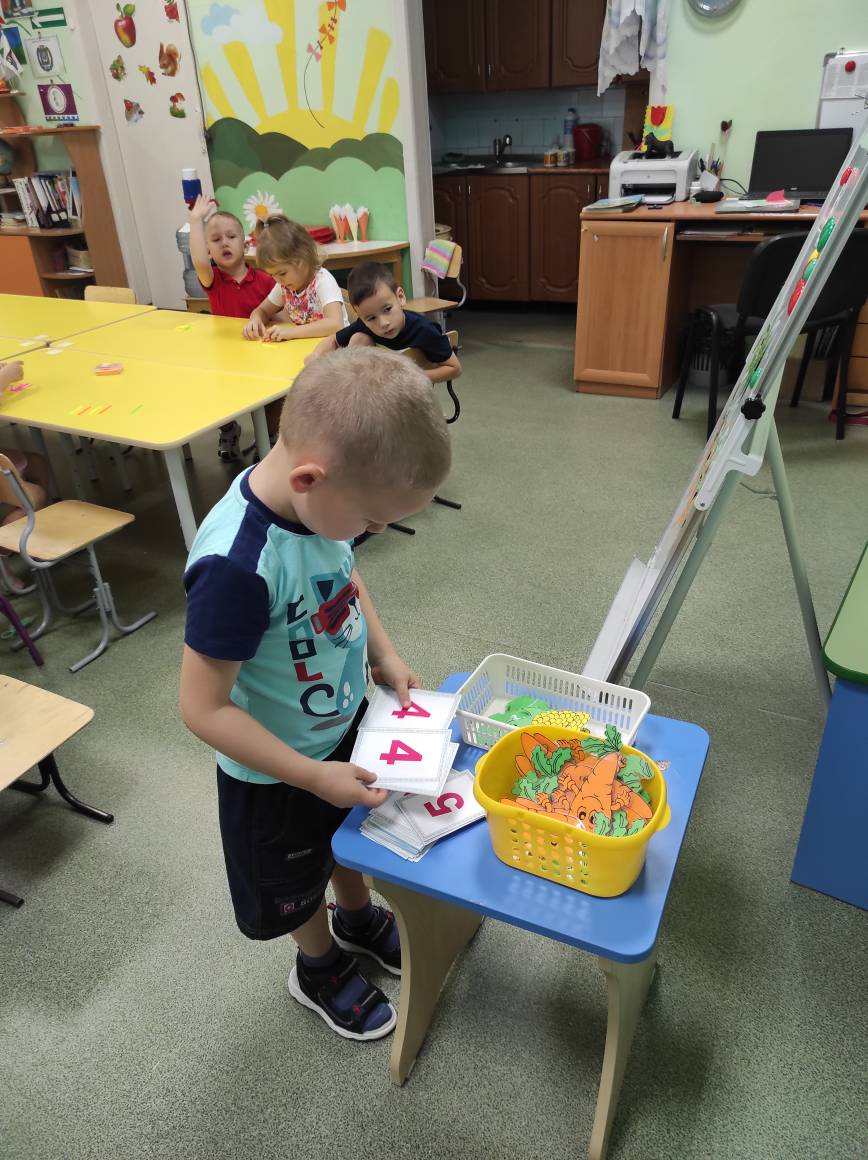 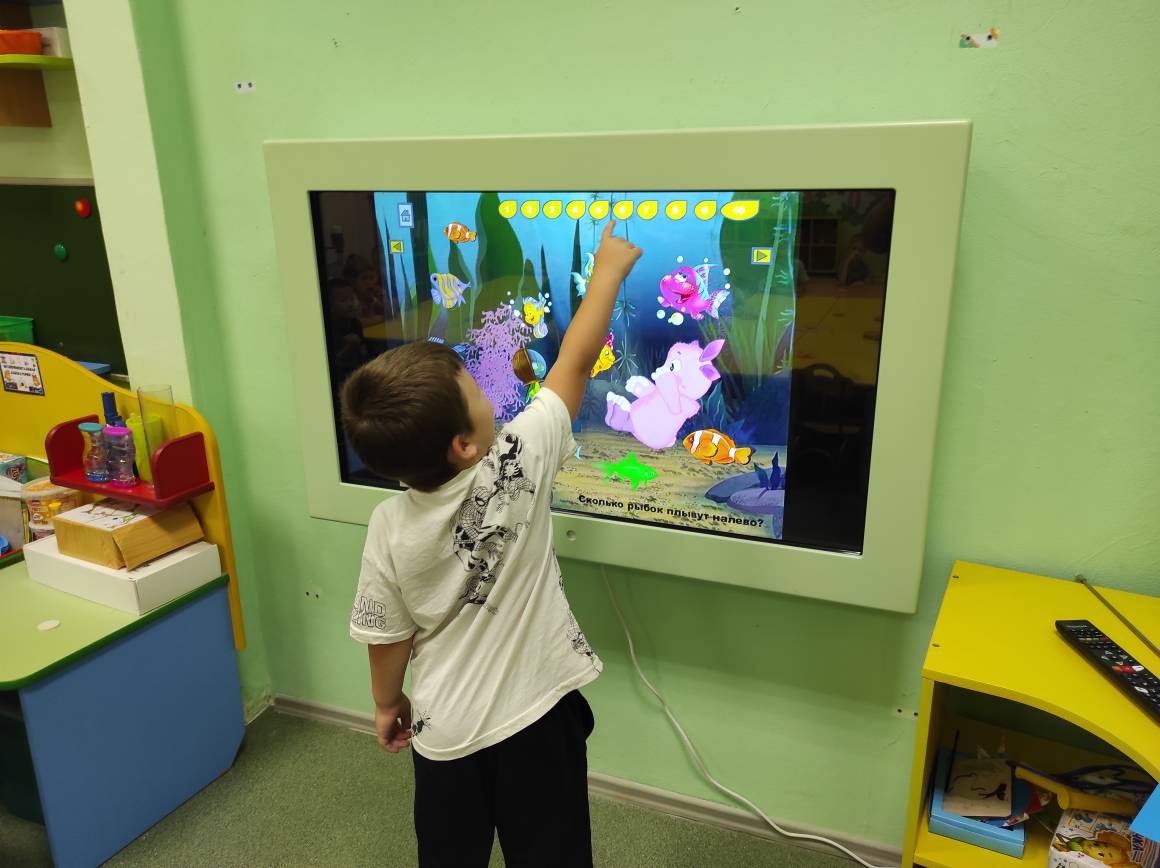 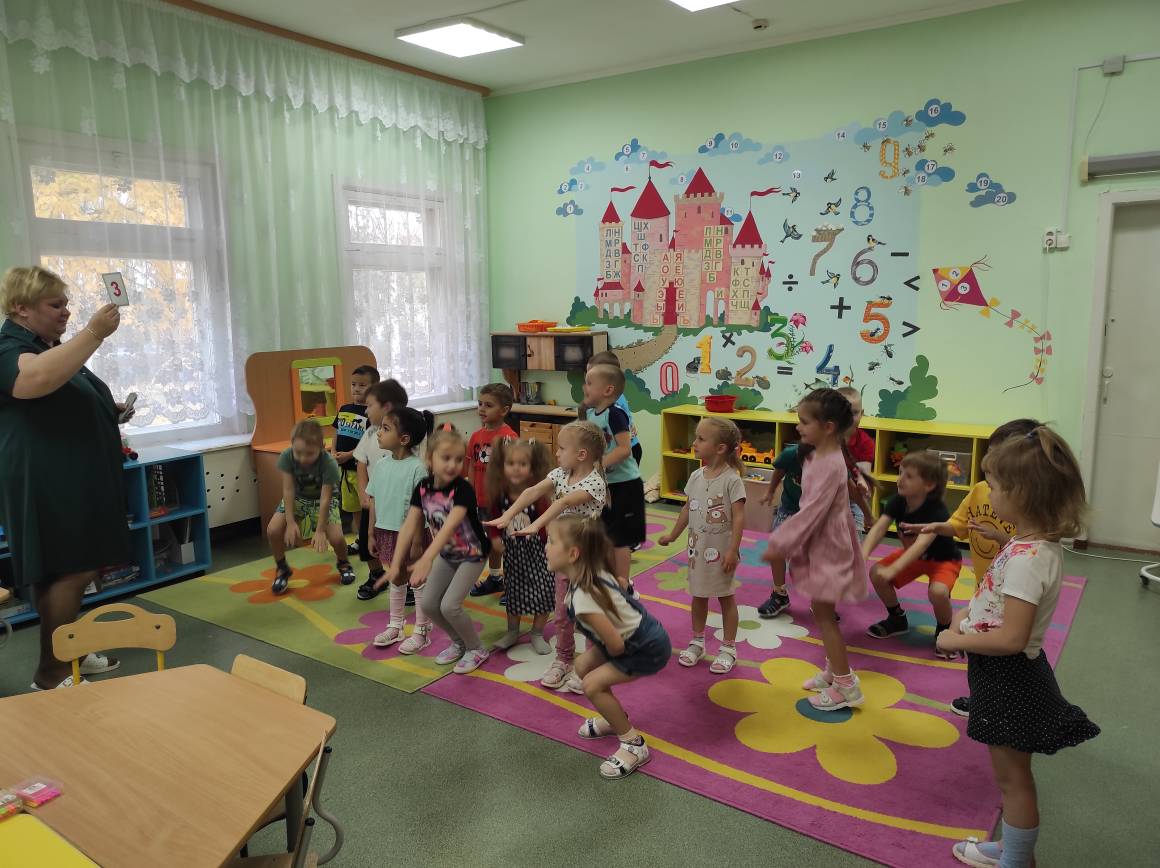 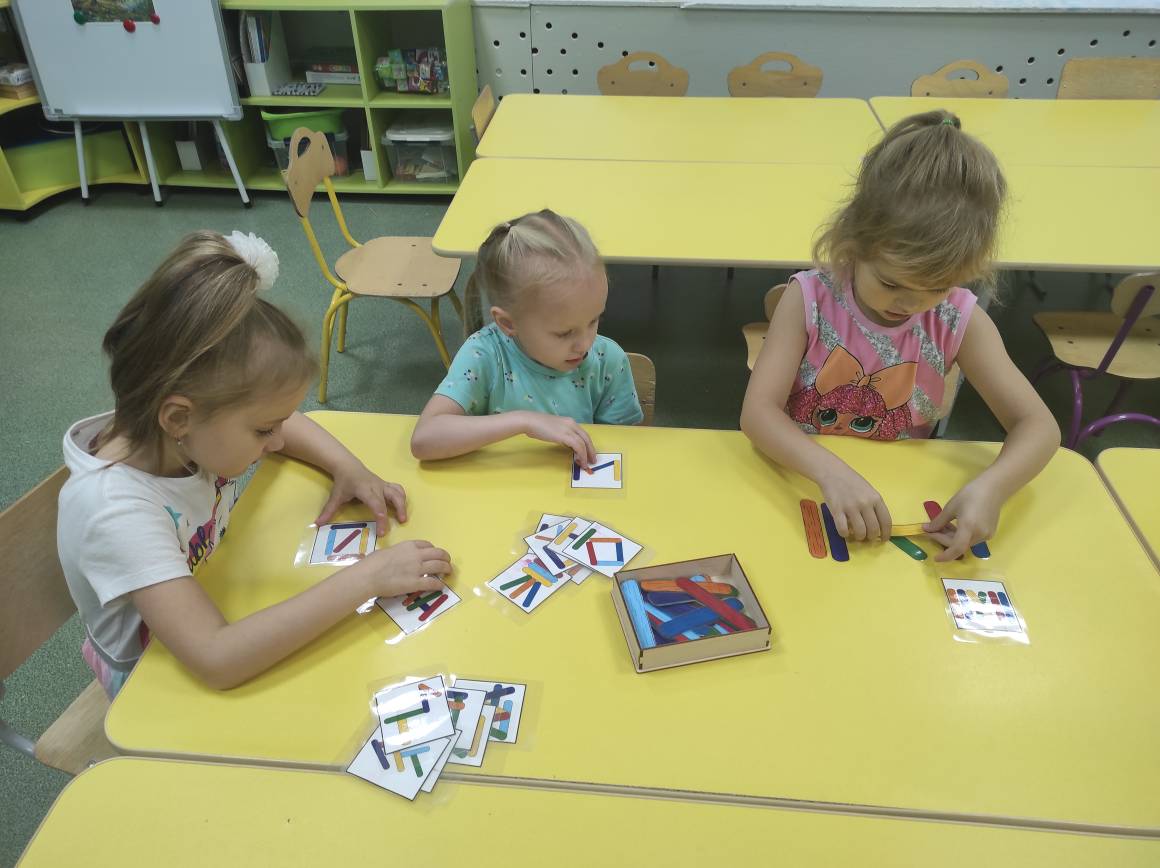 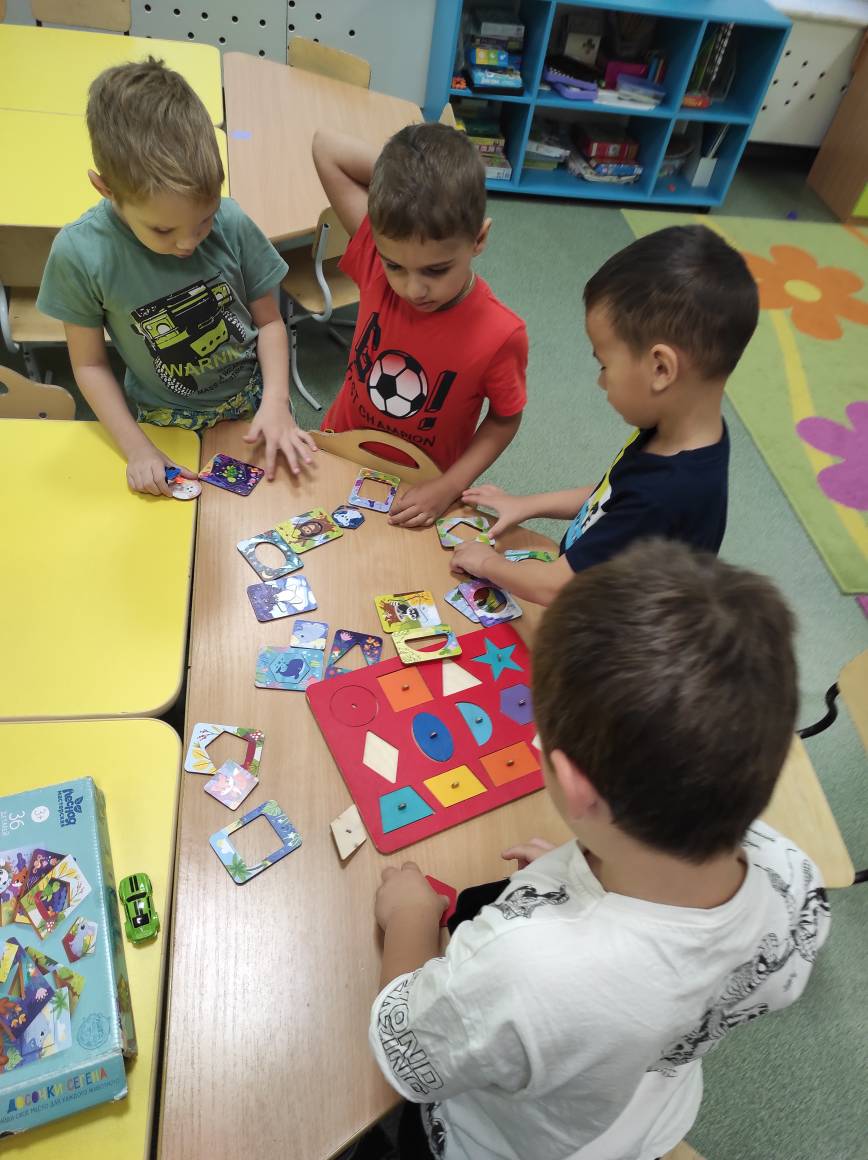 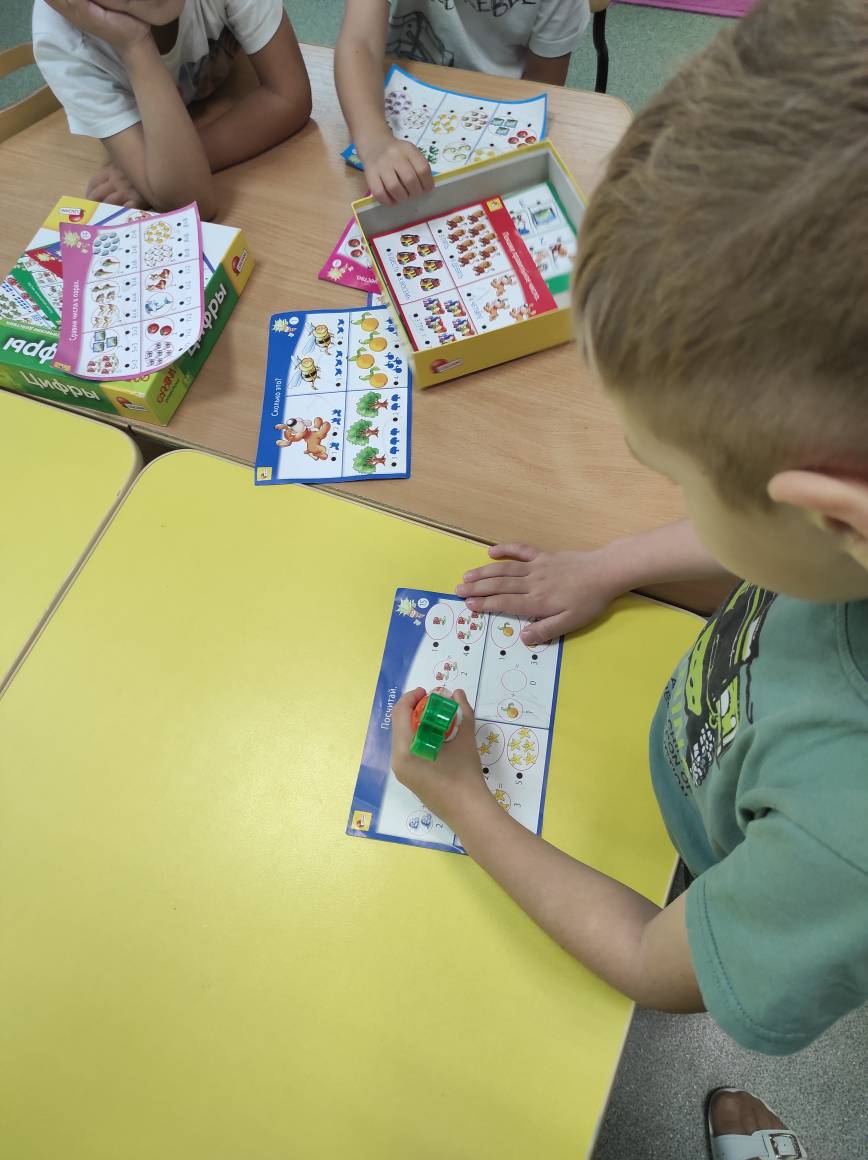 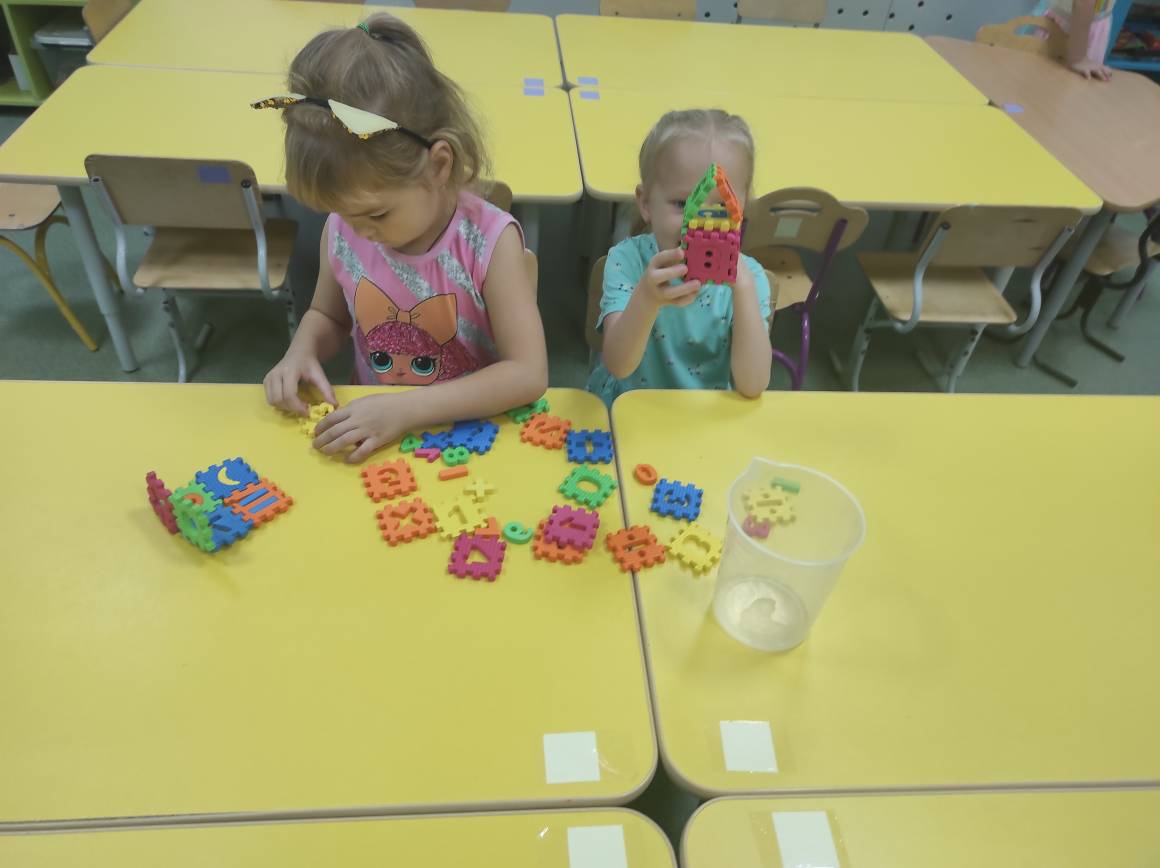 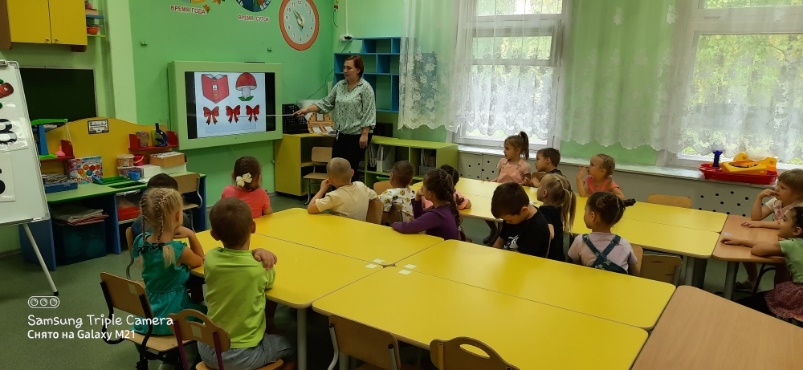 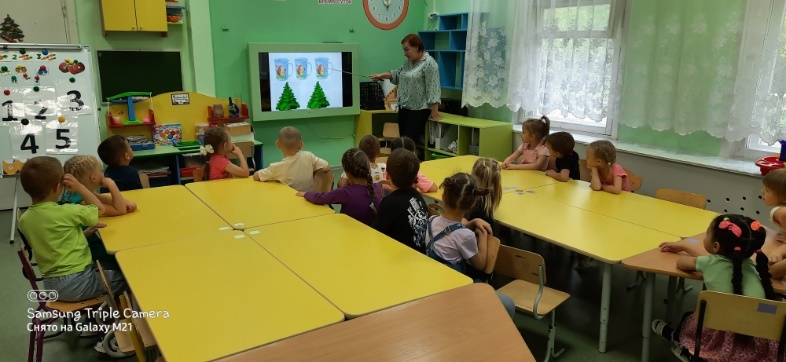 Работа по теме «Осень»
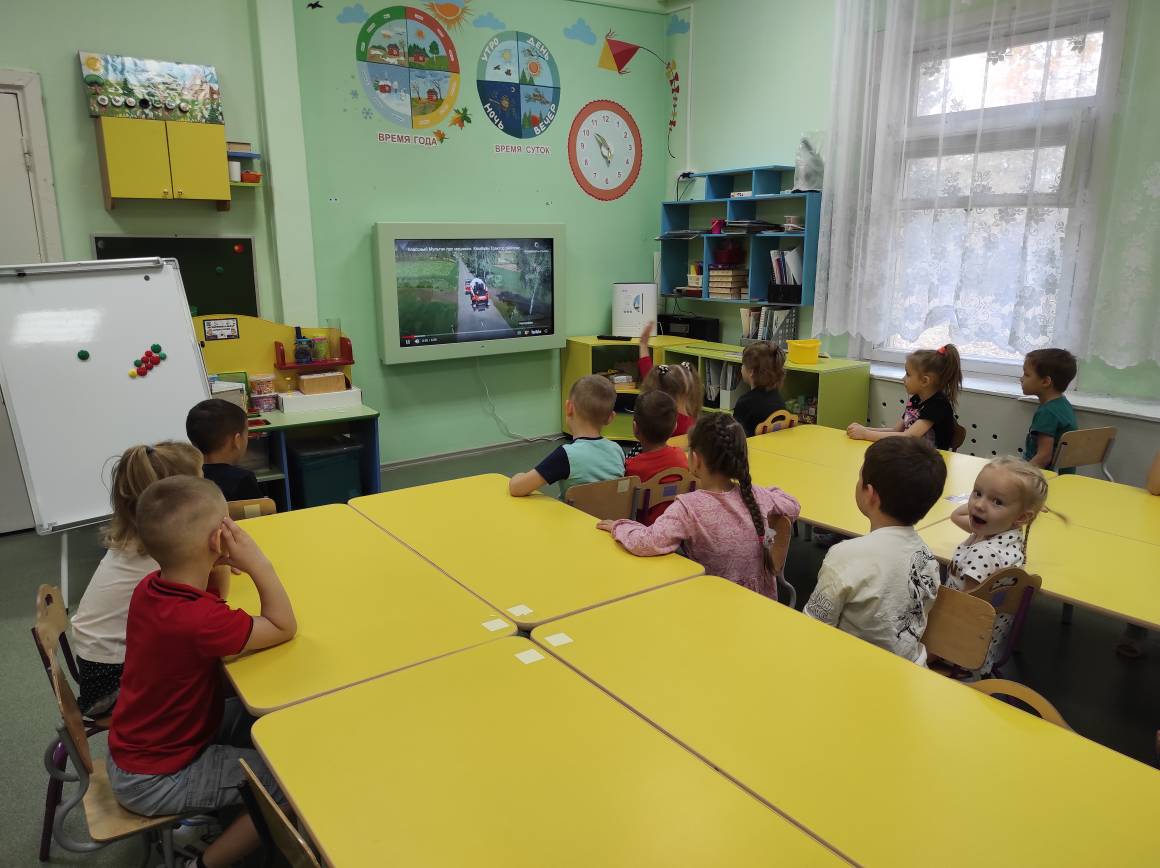 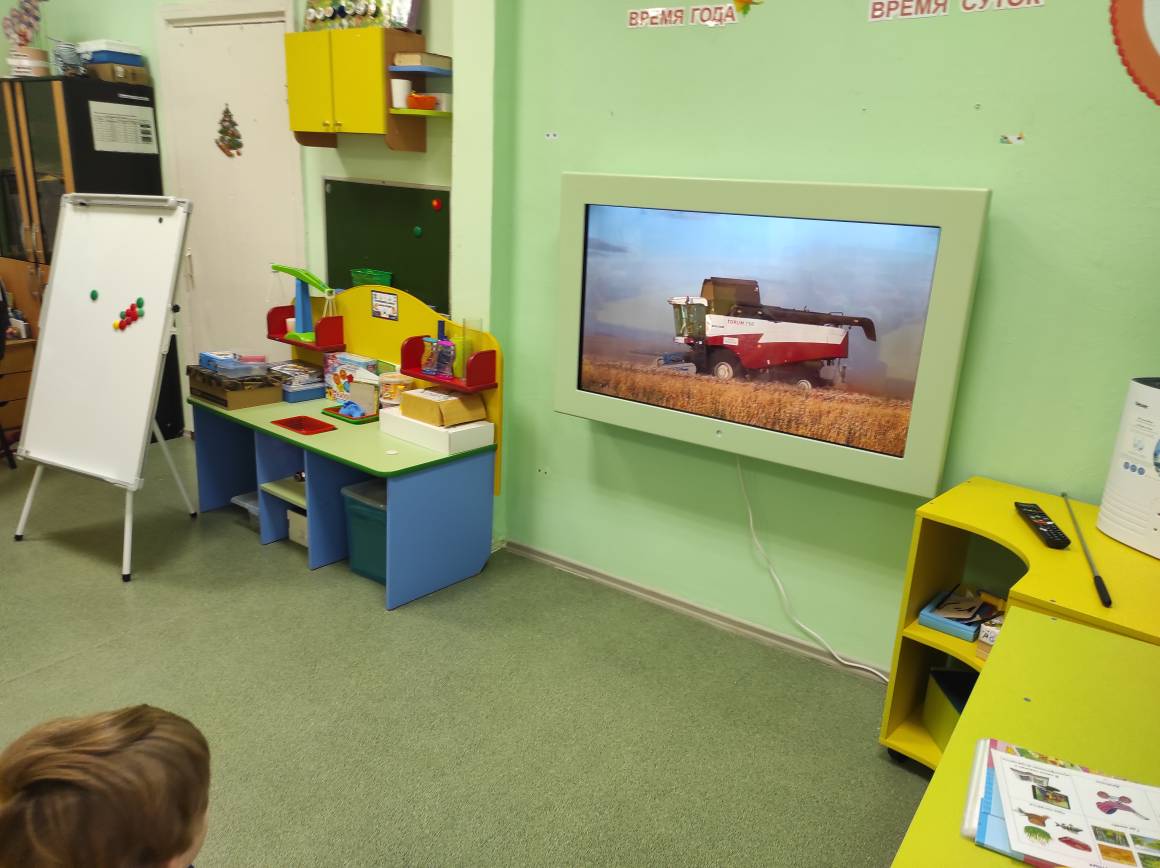 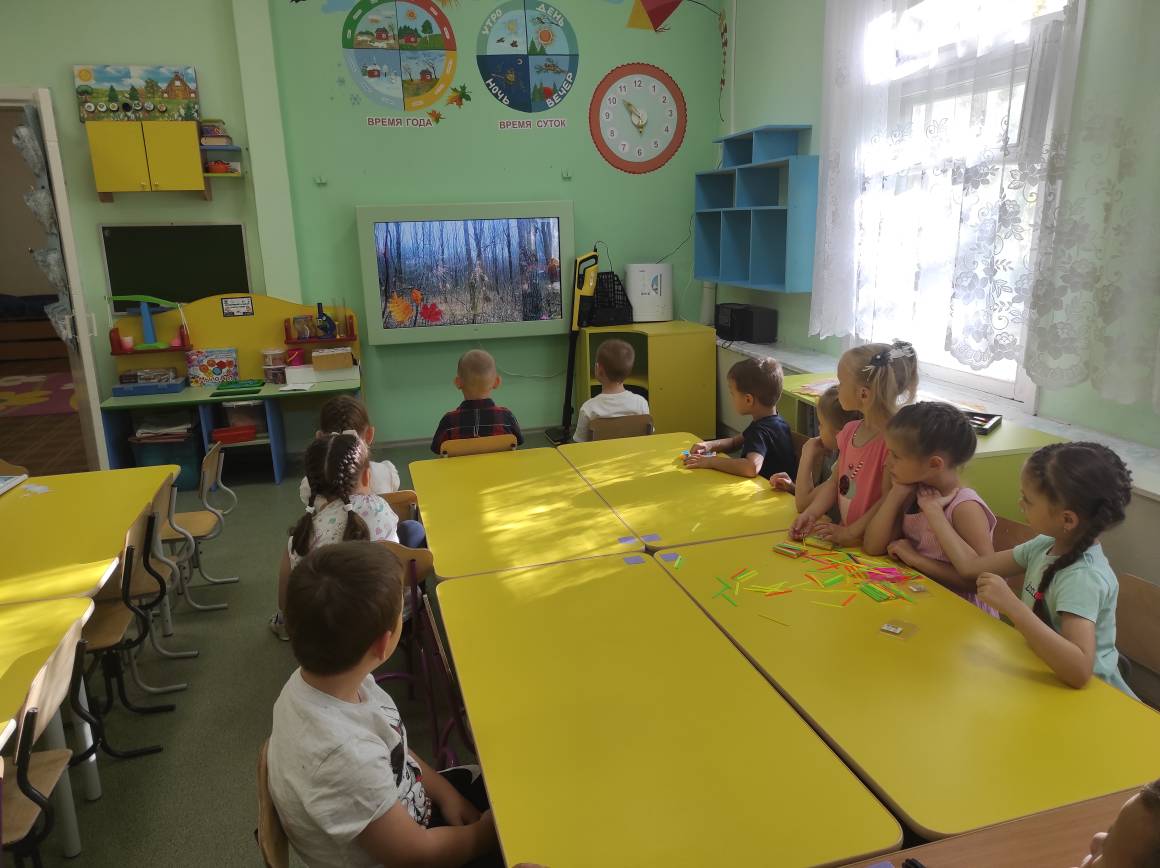 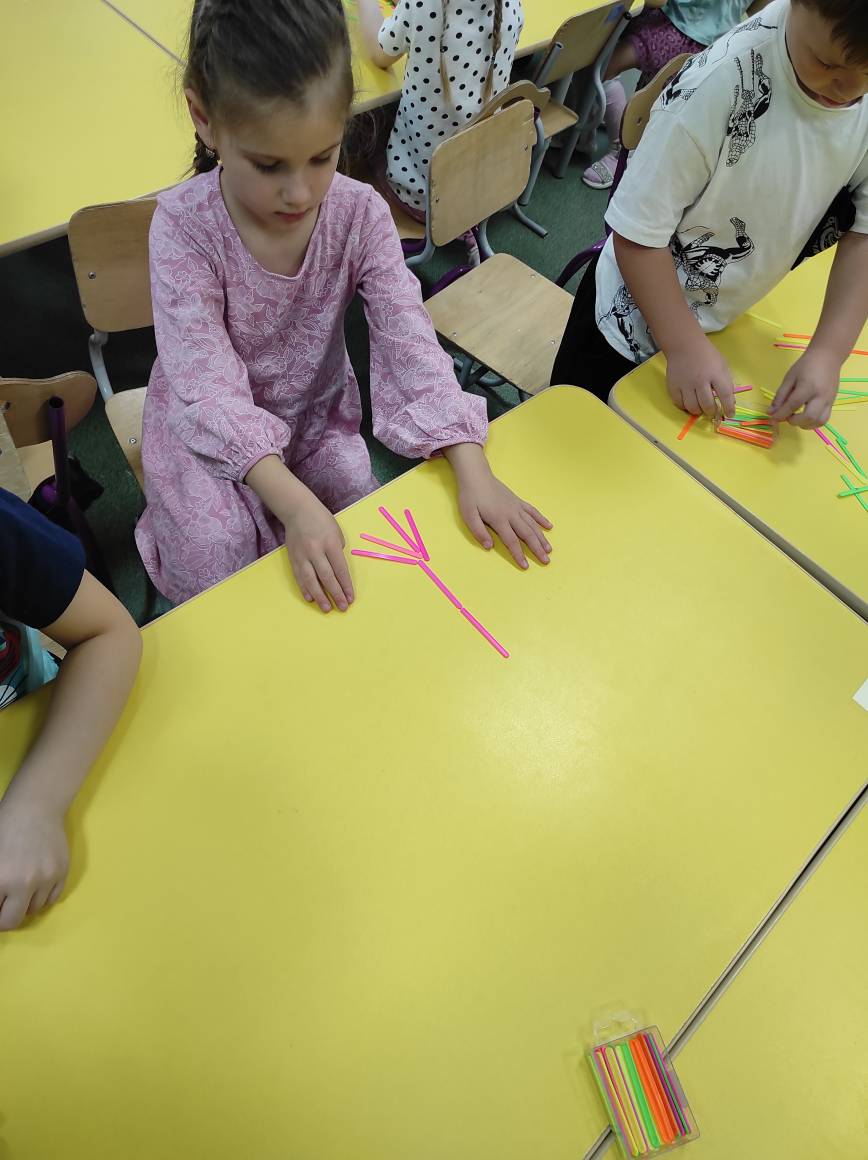 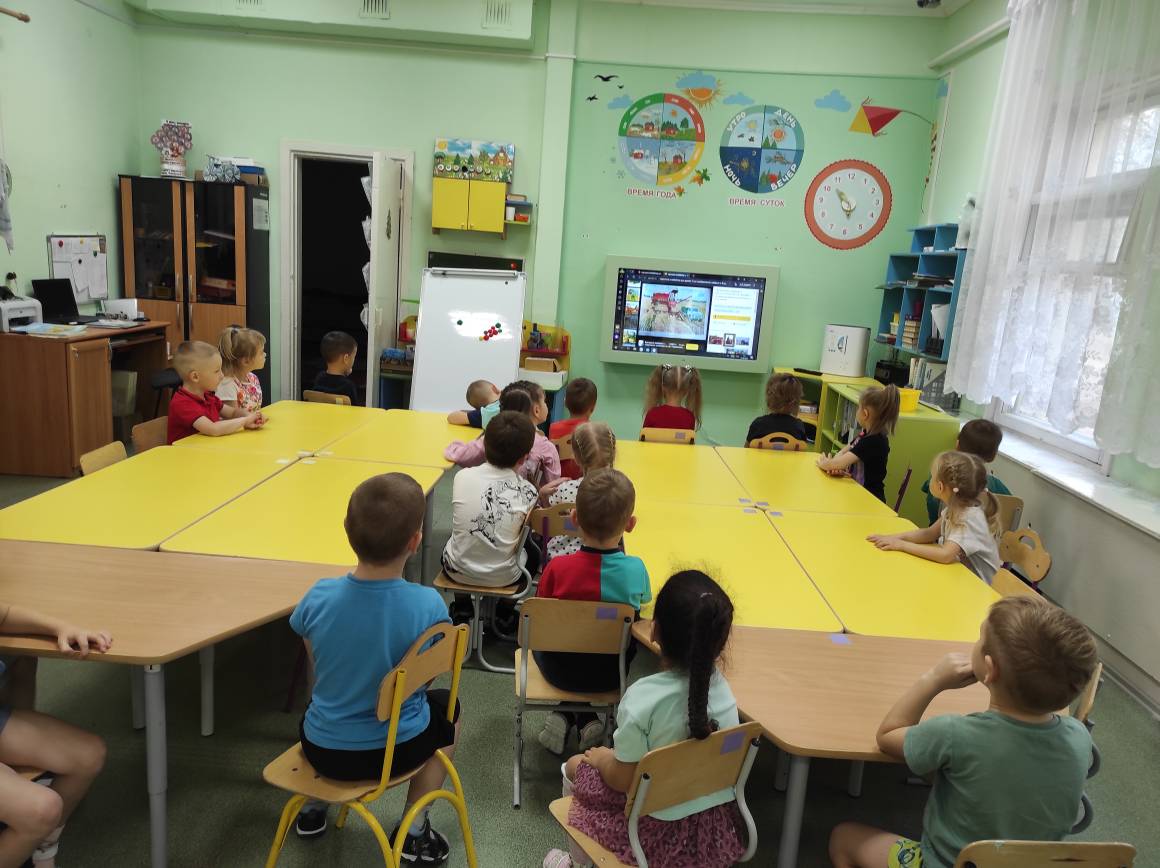 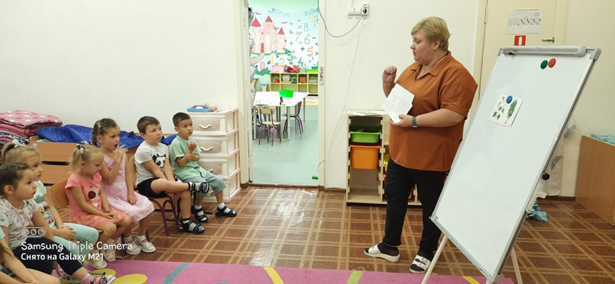 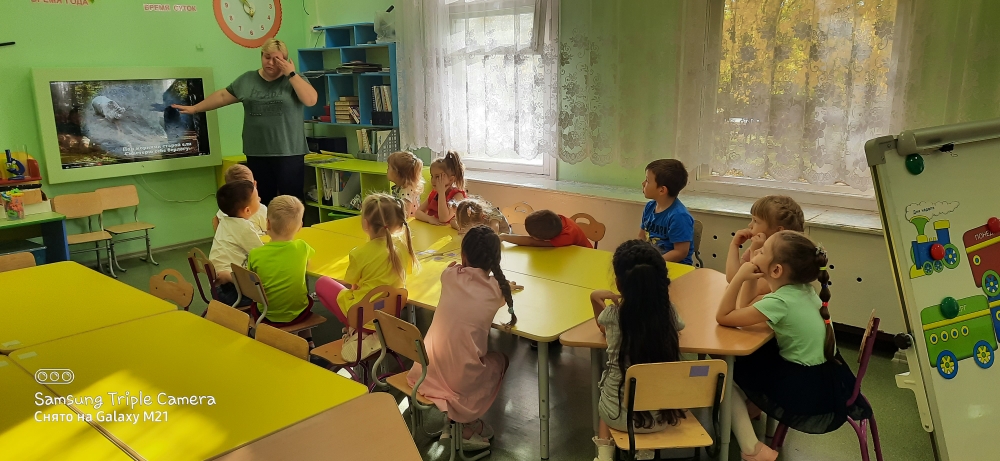 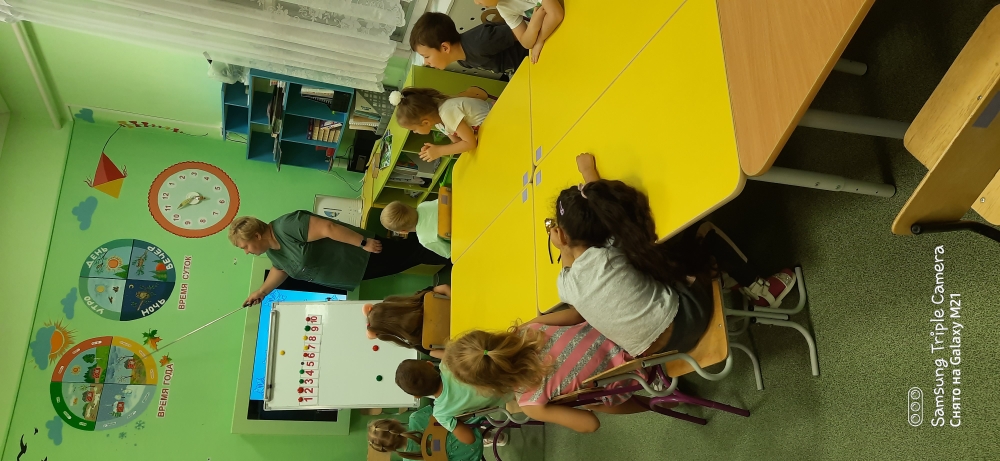 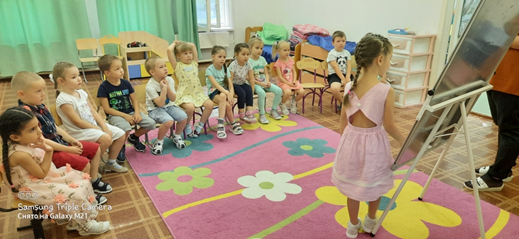 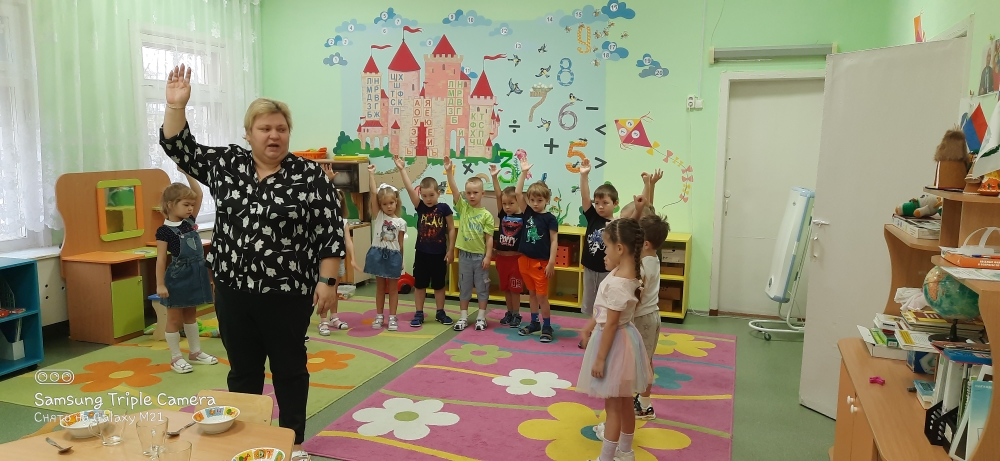 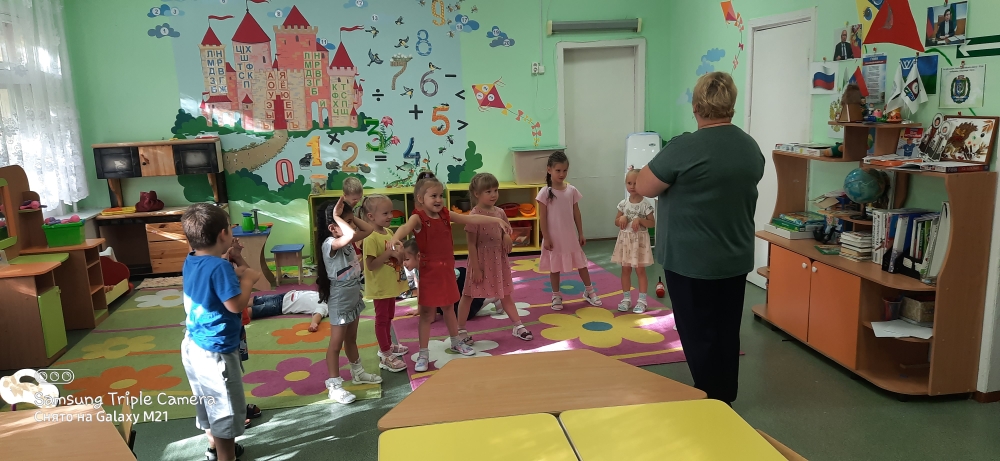 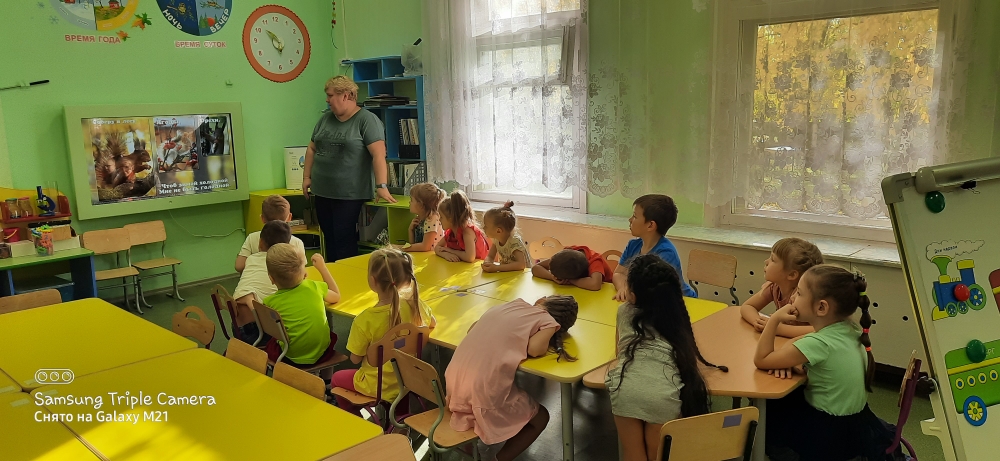 Конструирование
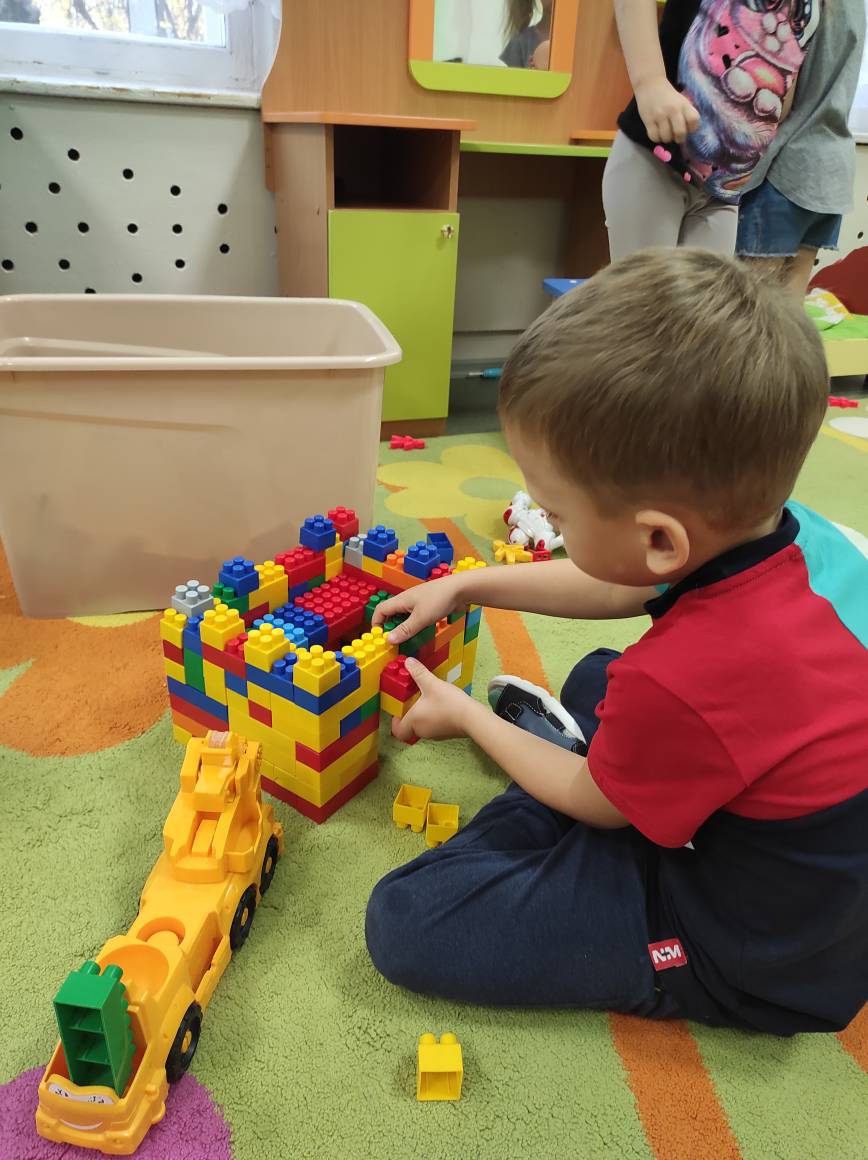 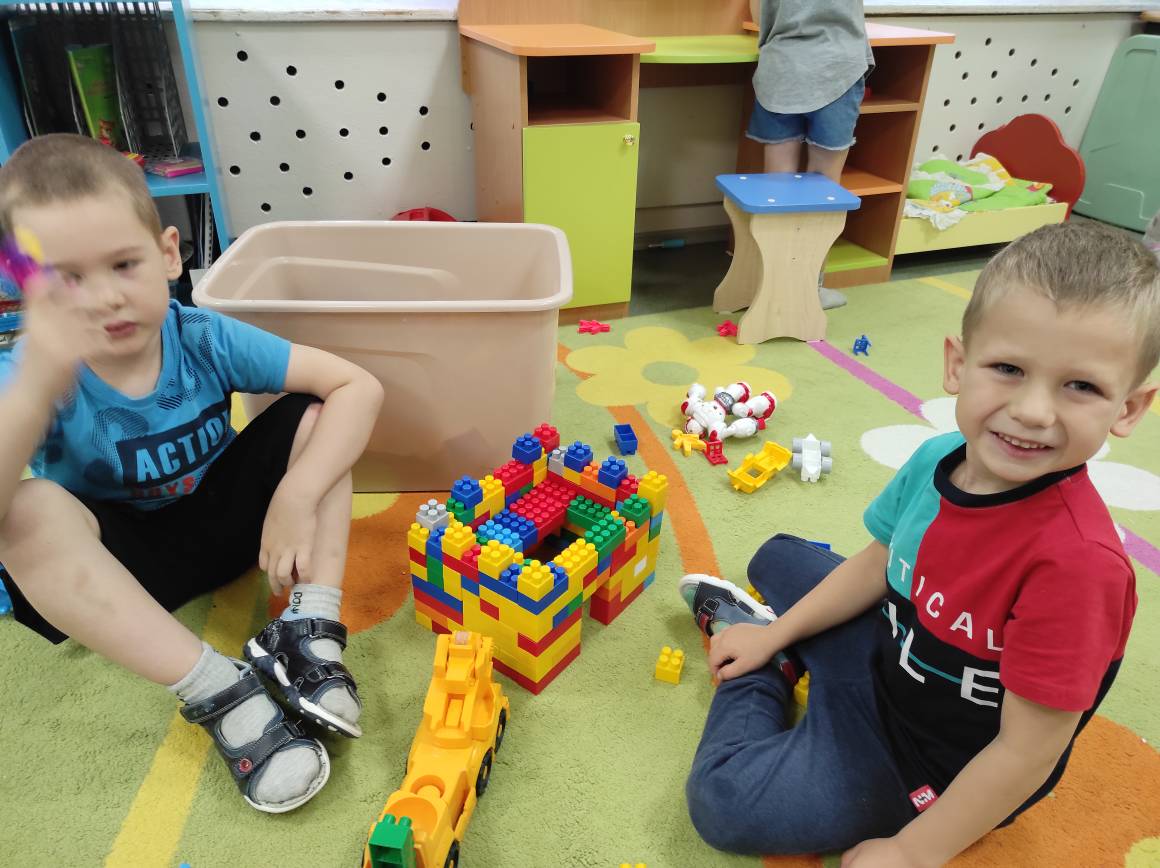 Лепка, аппликация
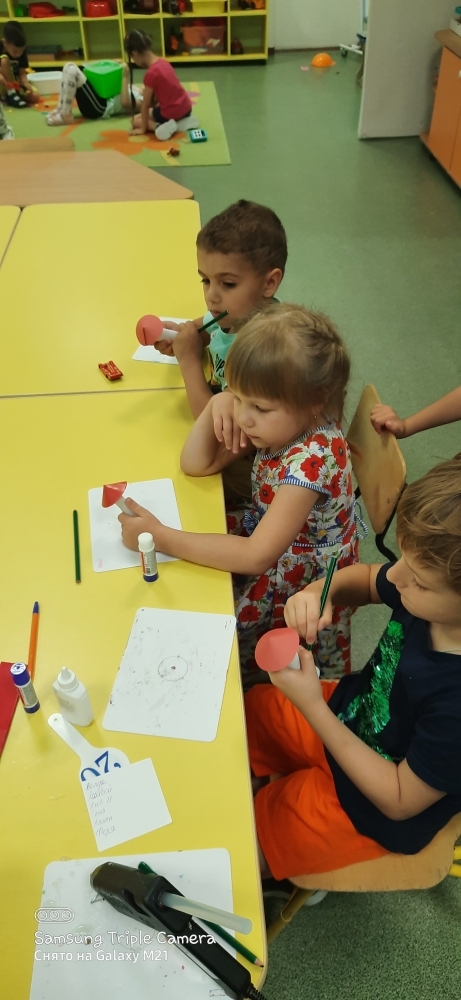 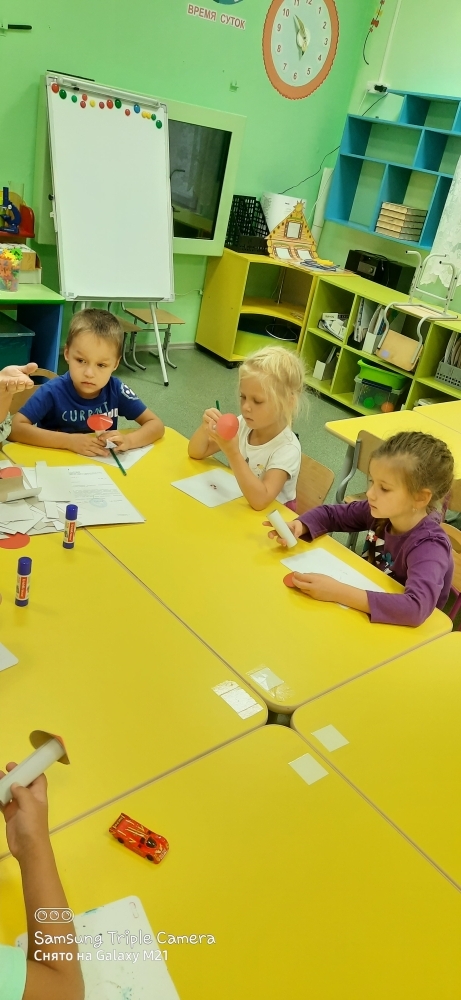 Работа в центрах
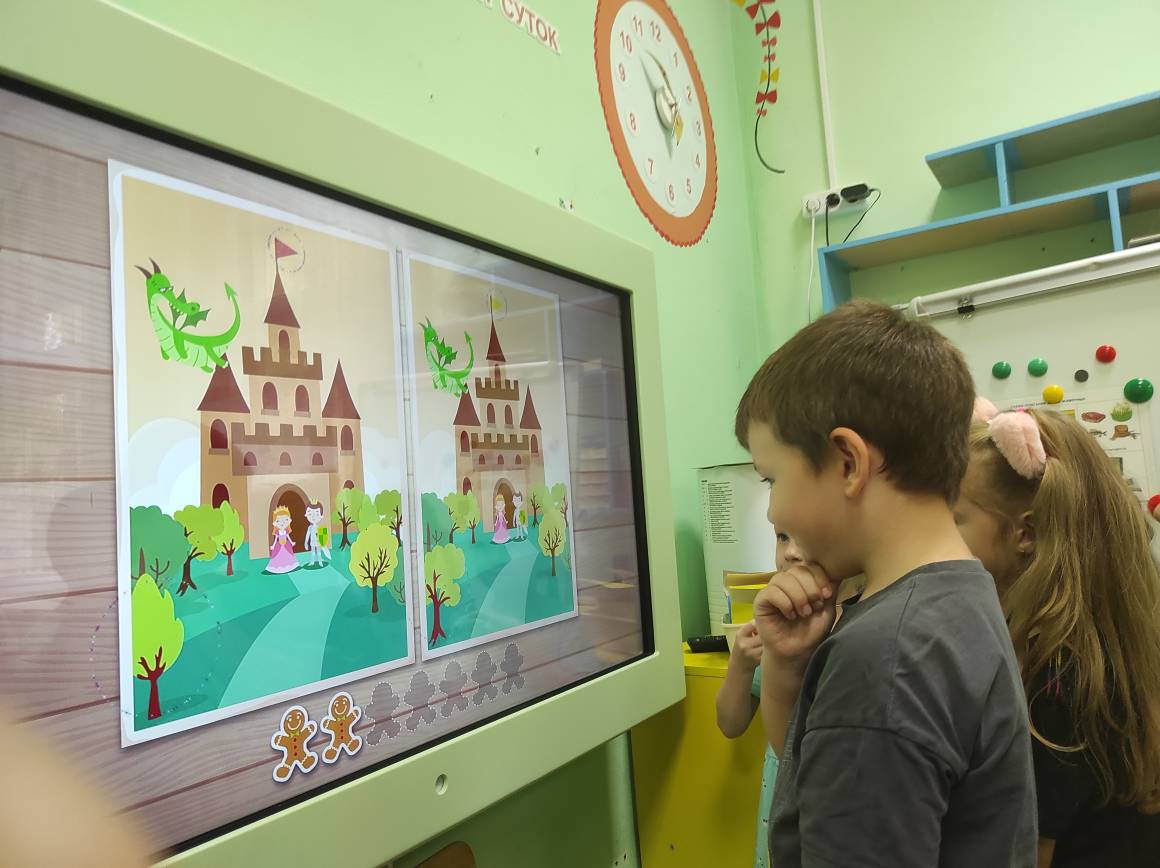 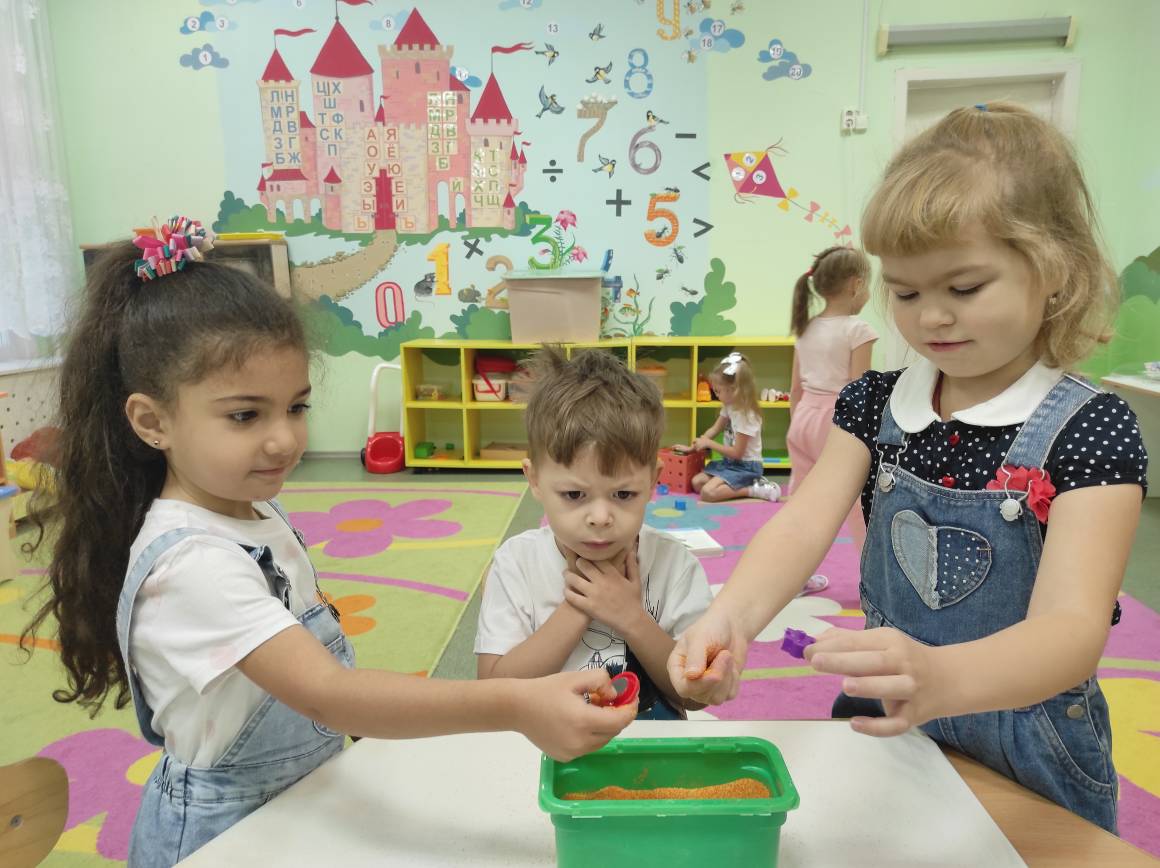 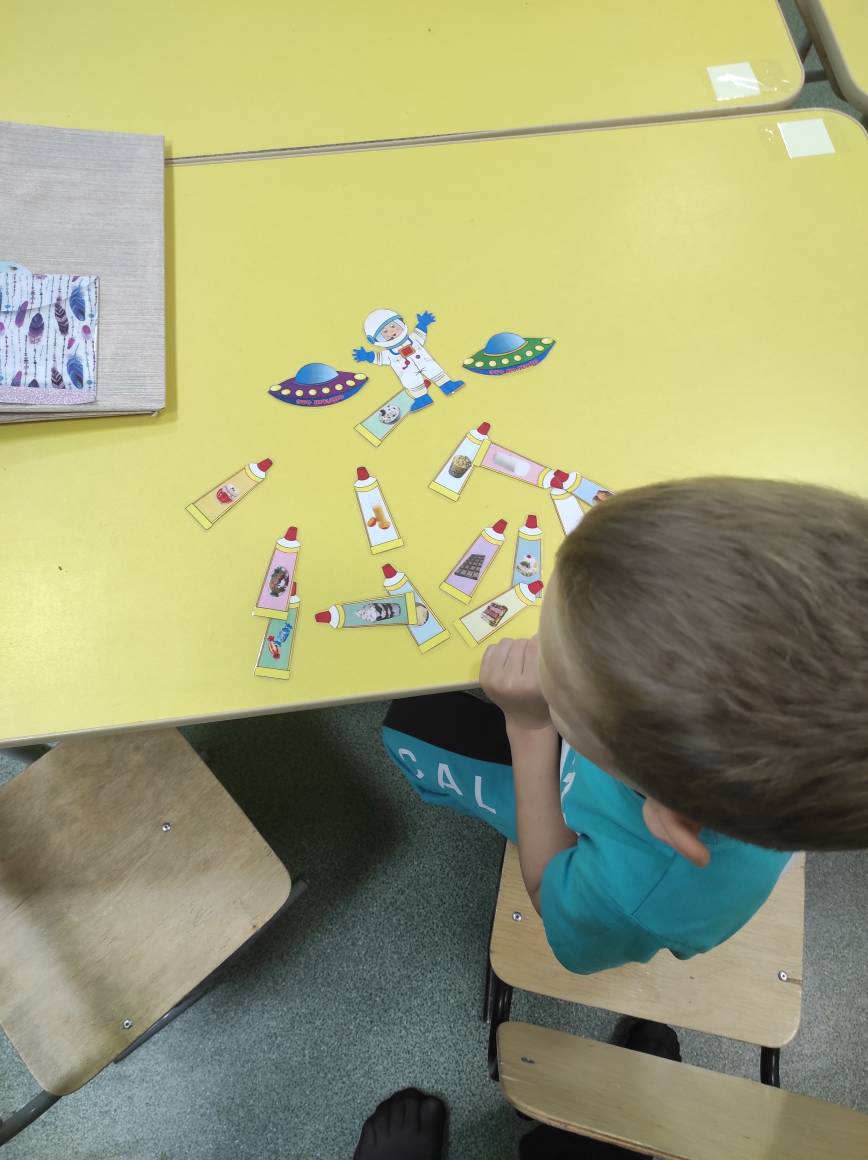 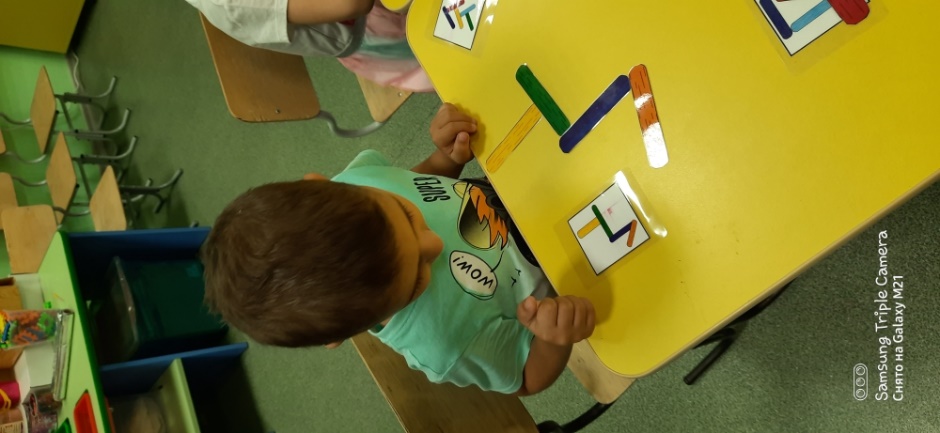 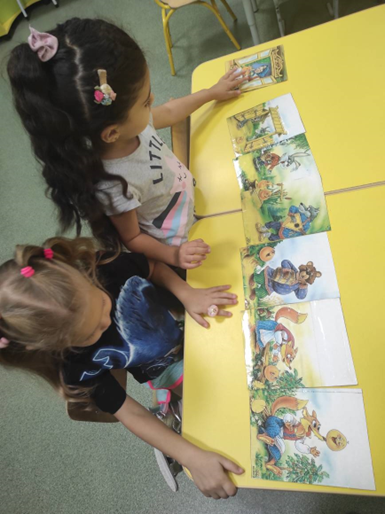 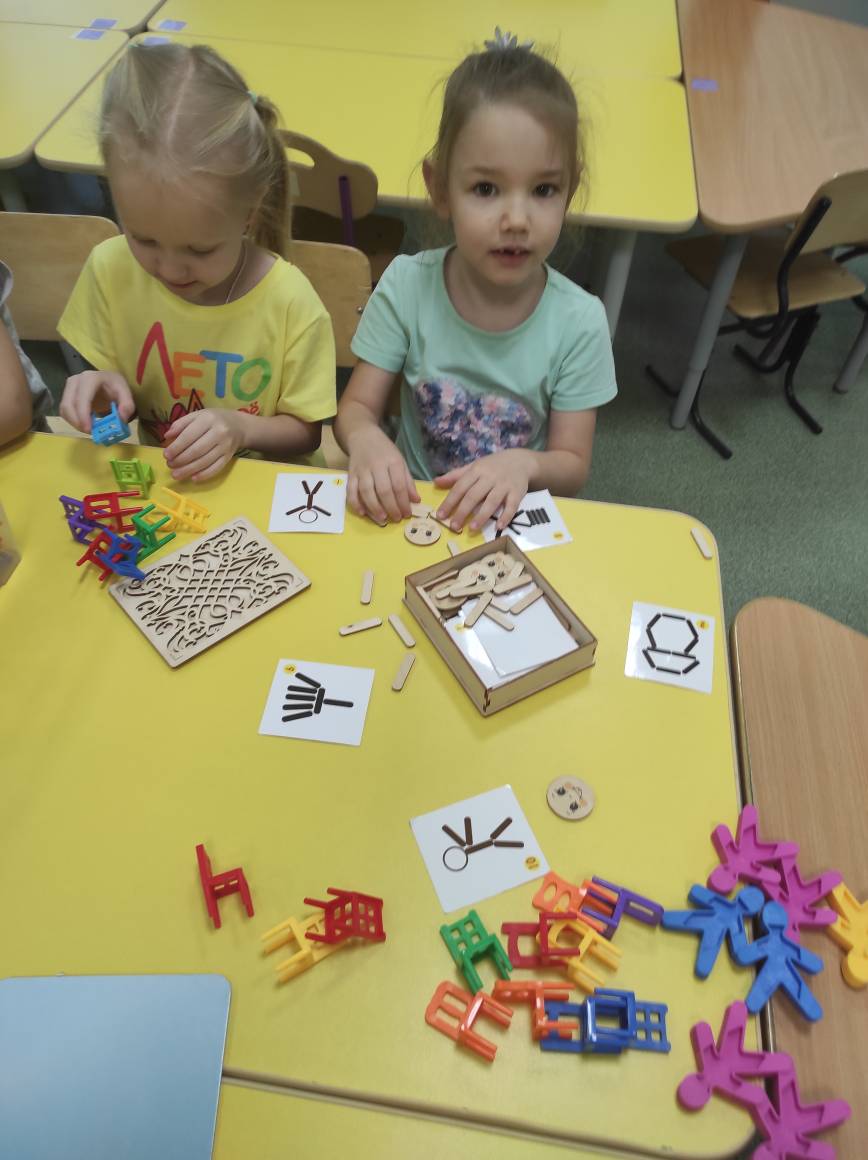 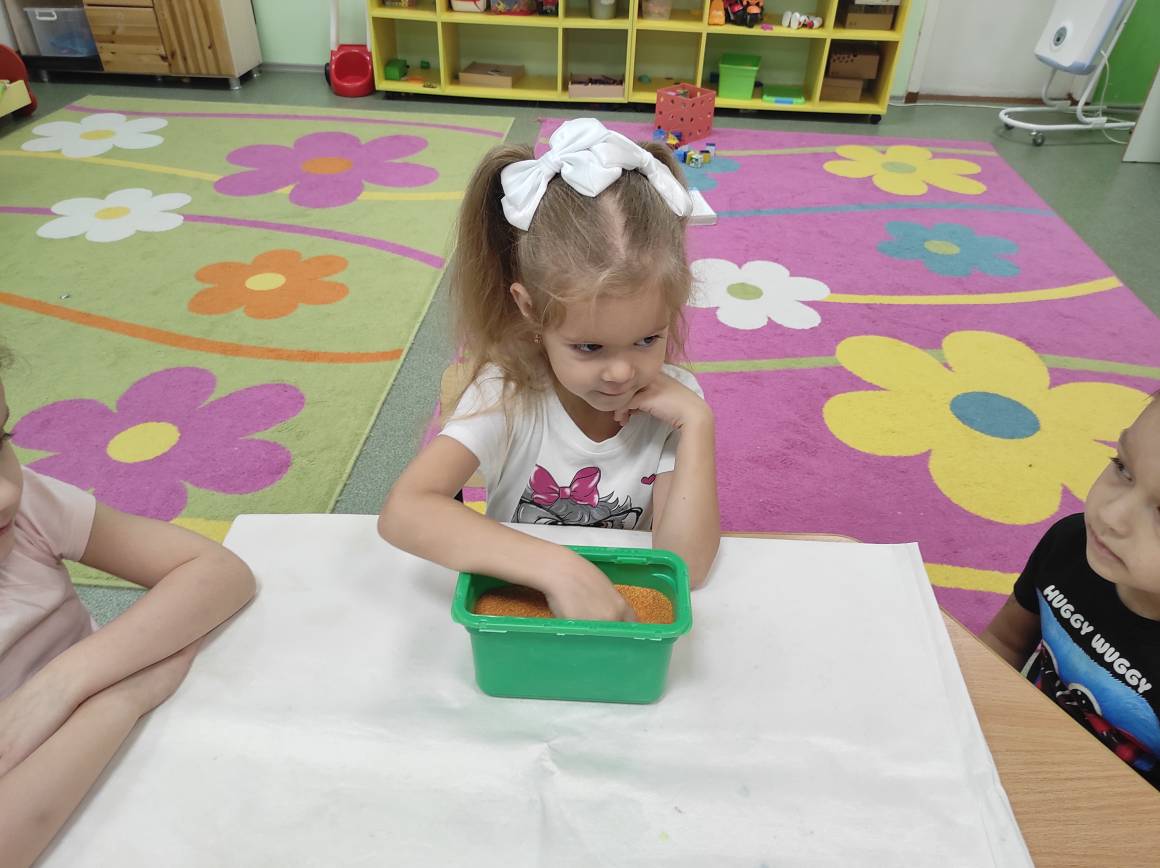 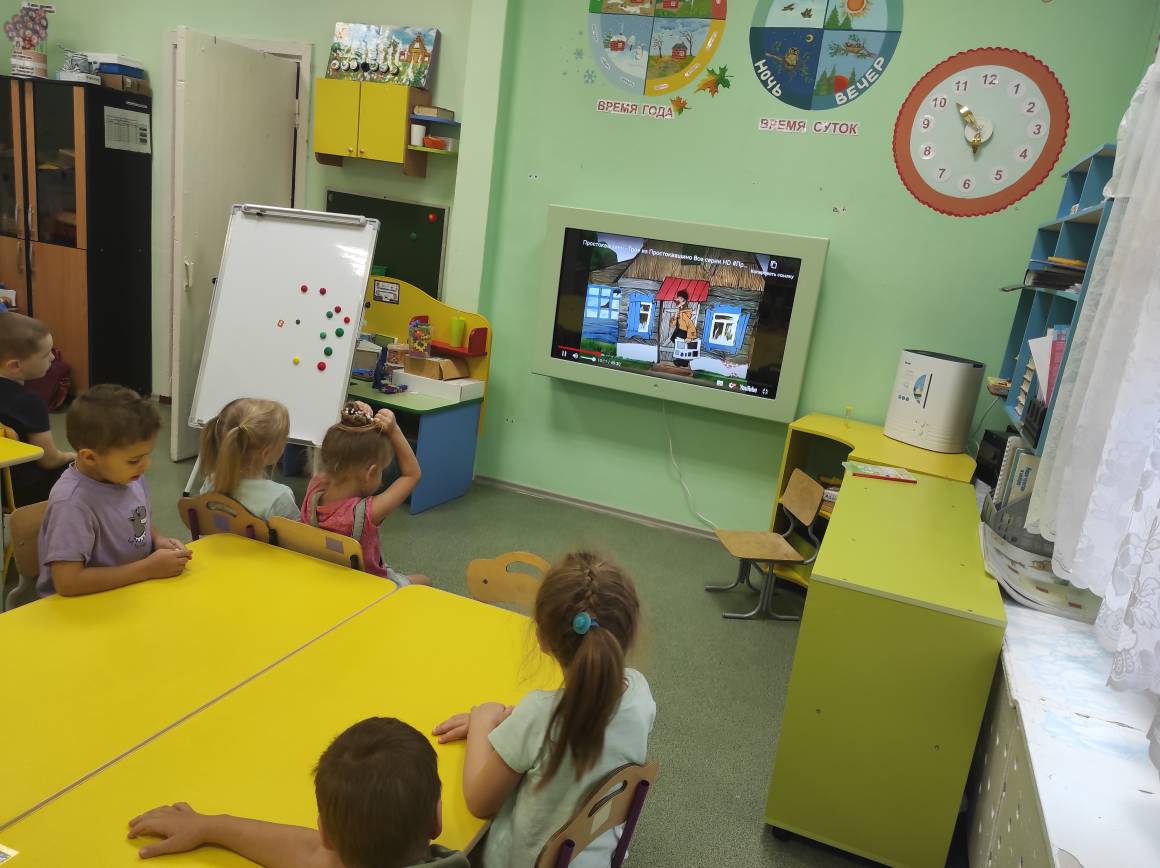 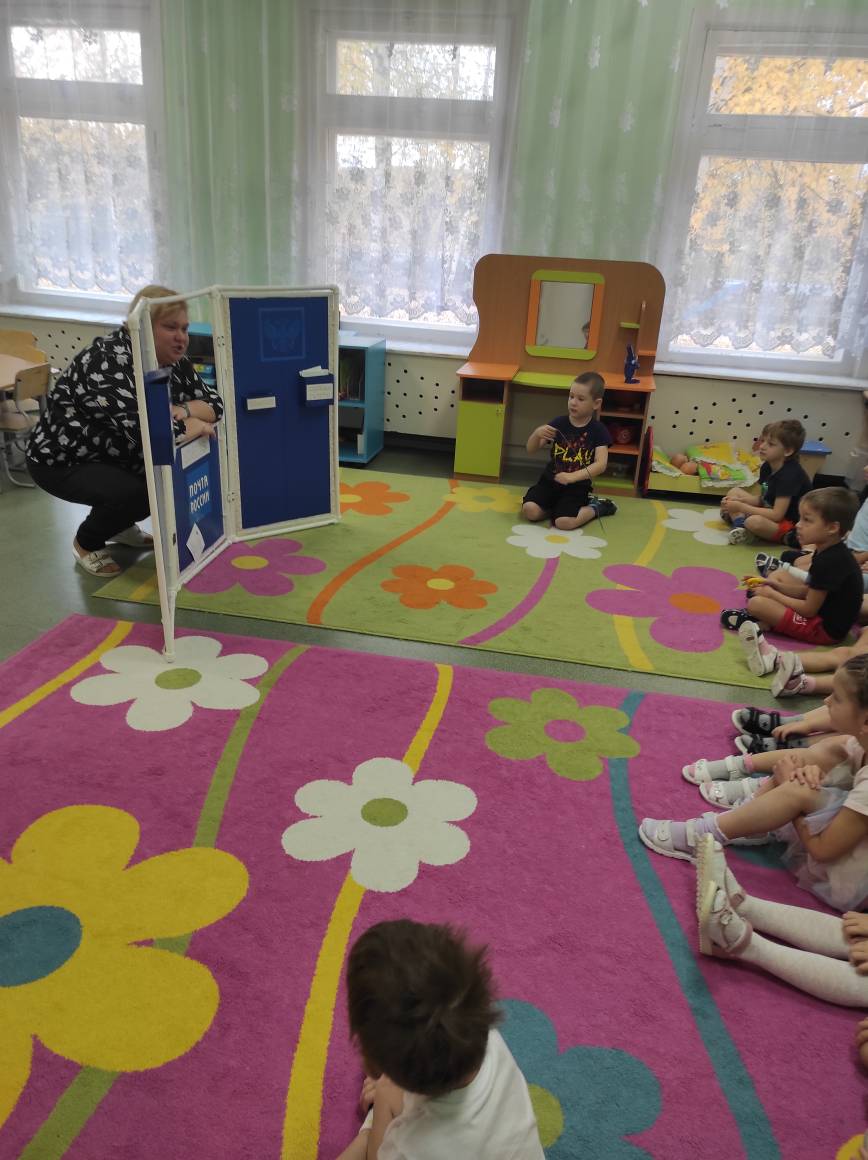 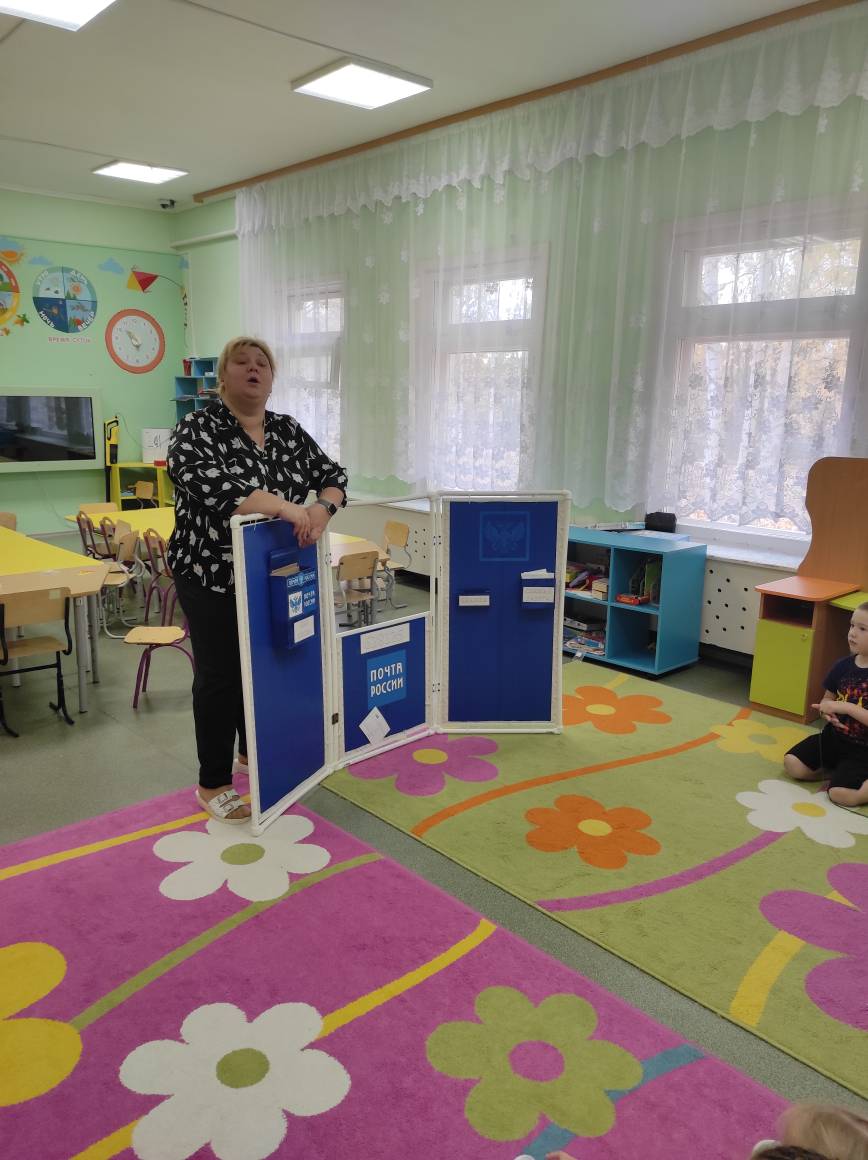 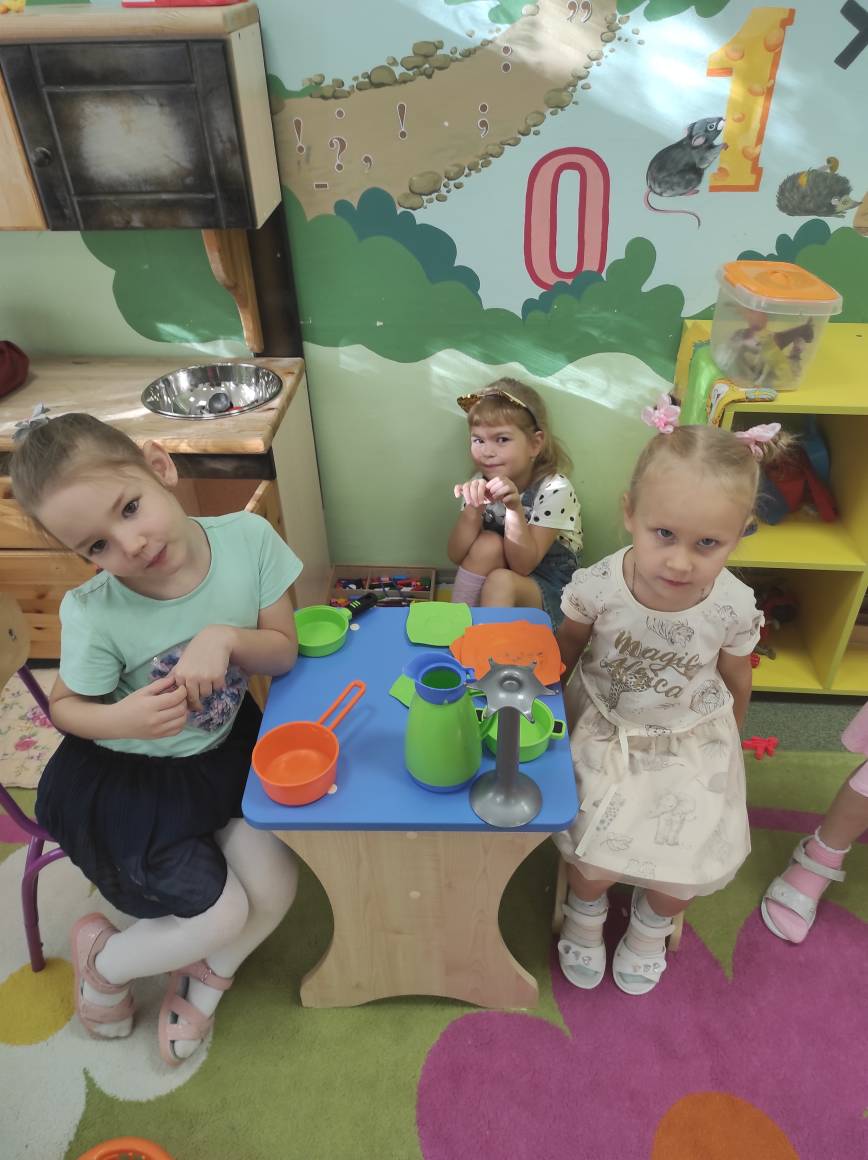 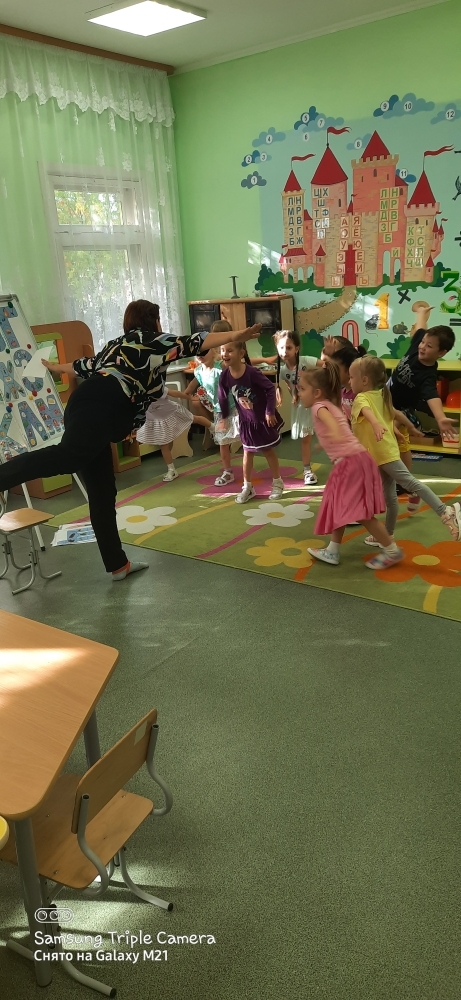 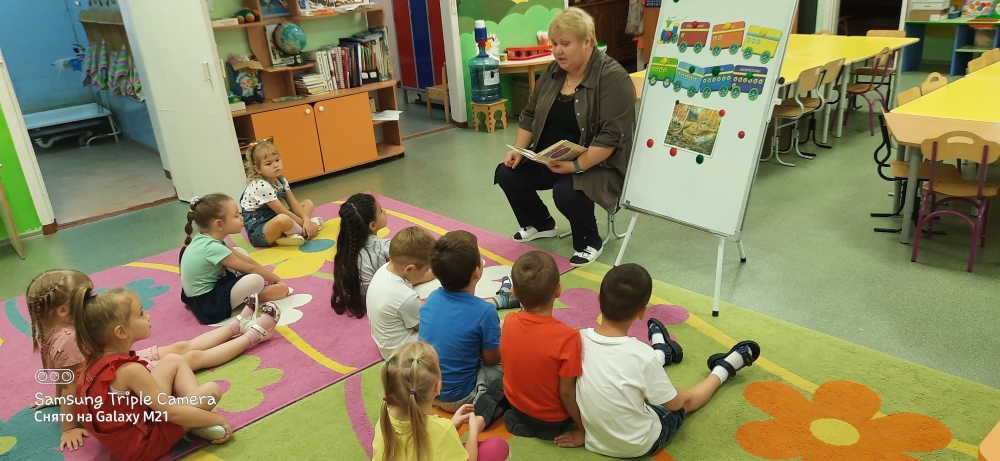 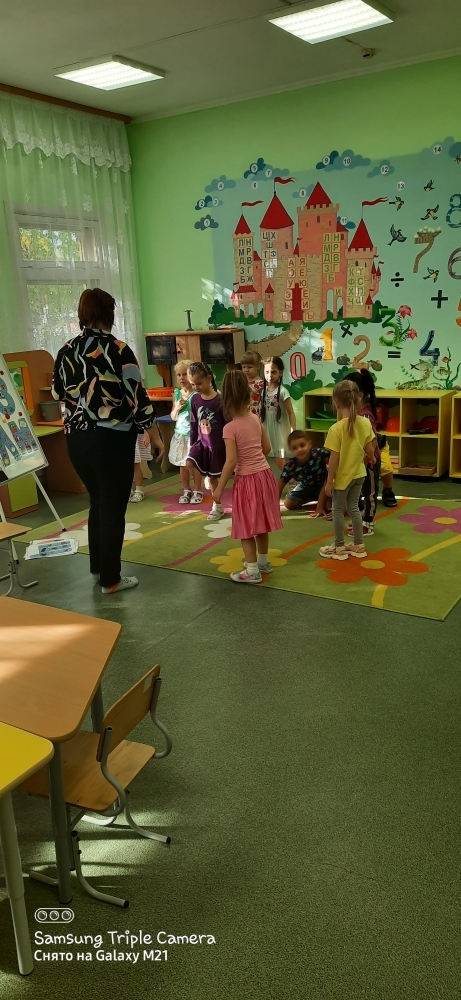 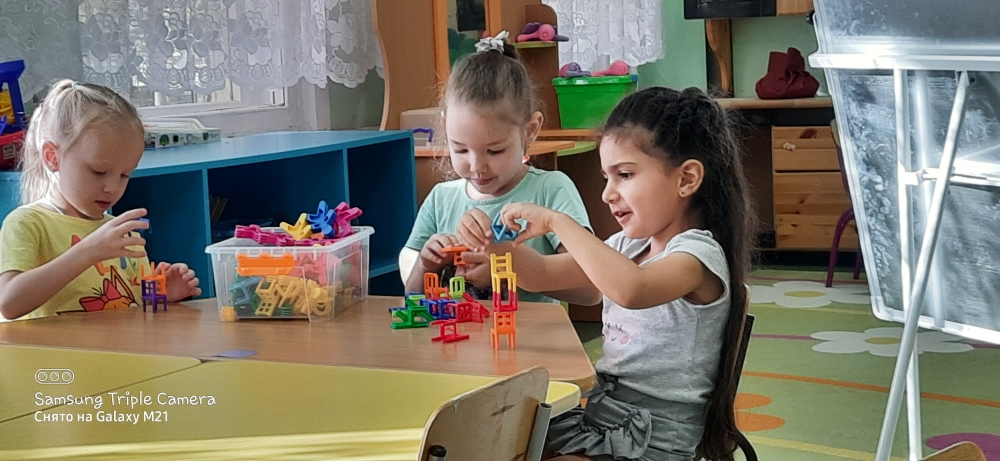 Прогулка
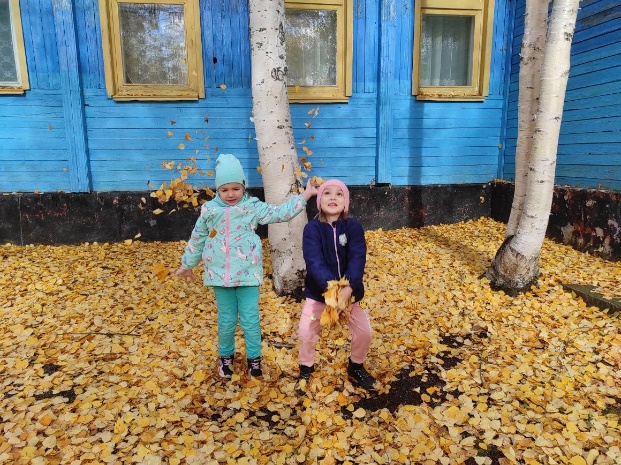 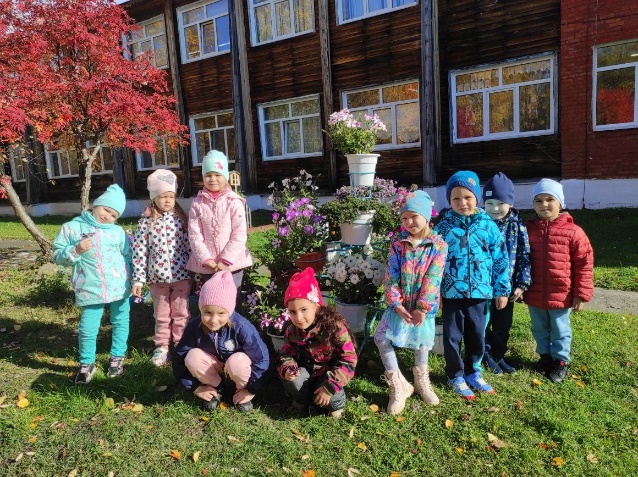 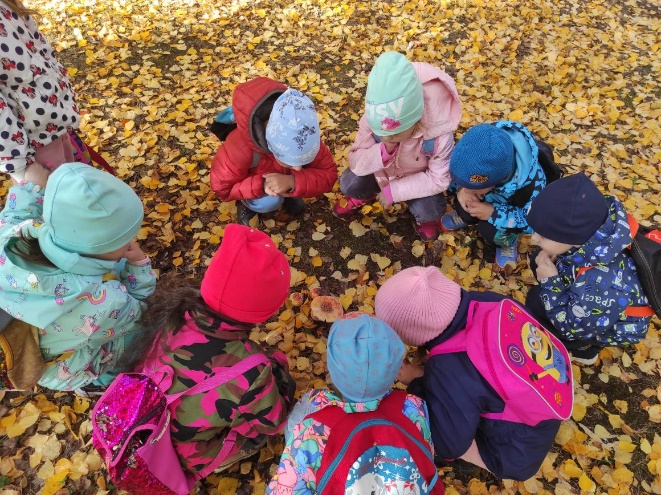 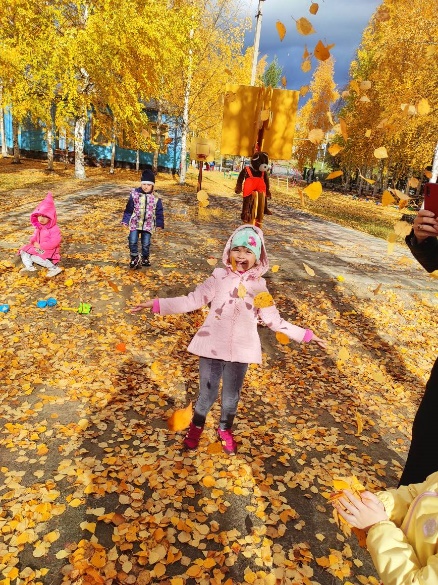 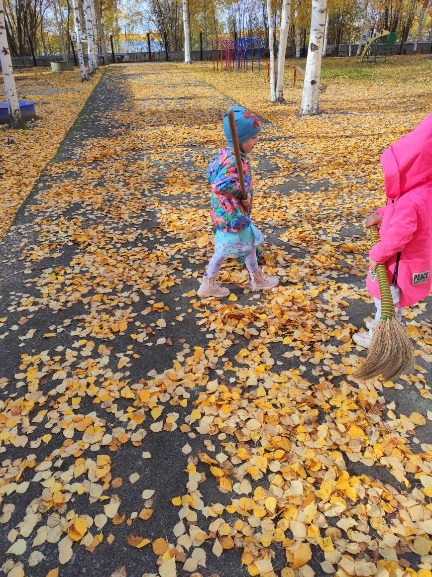 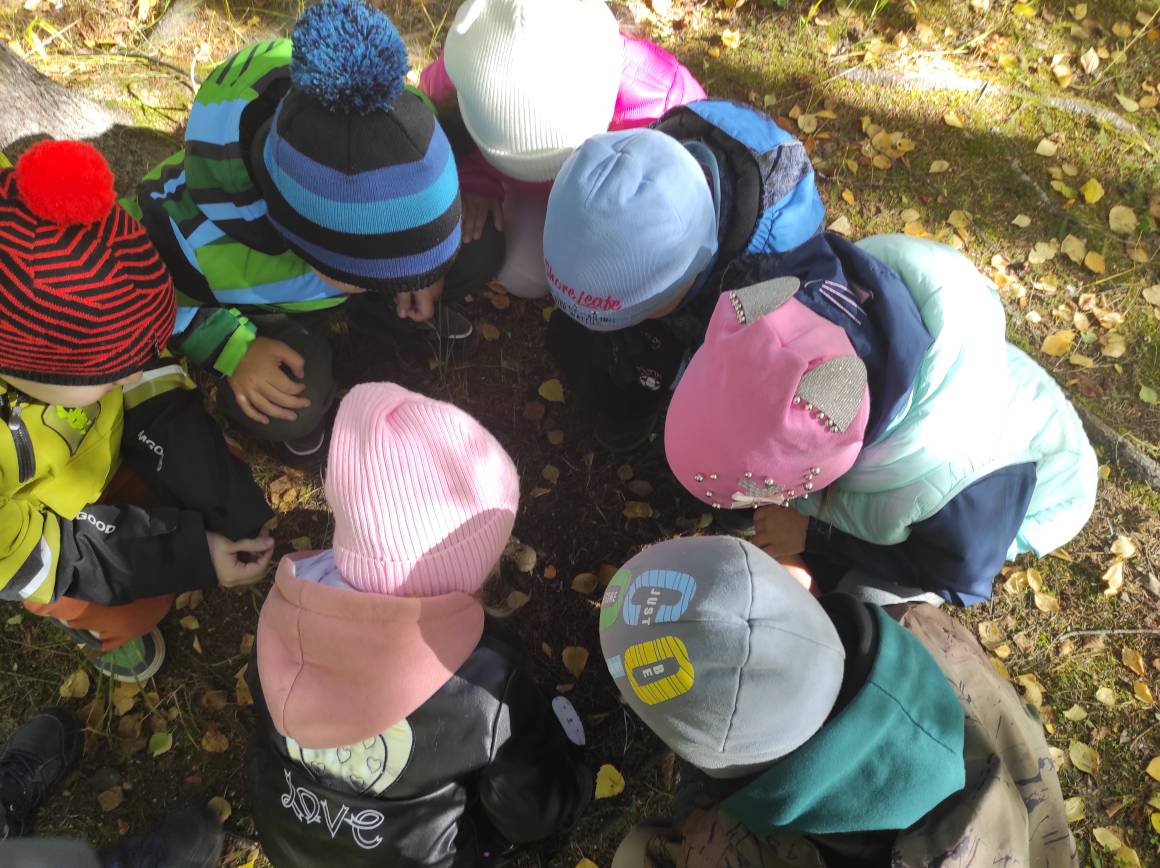 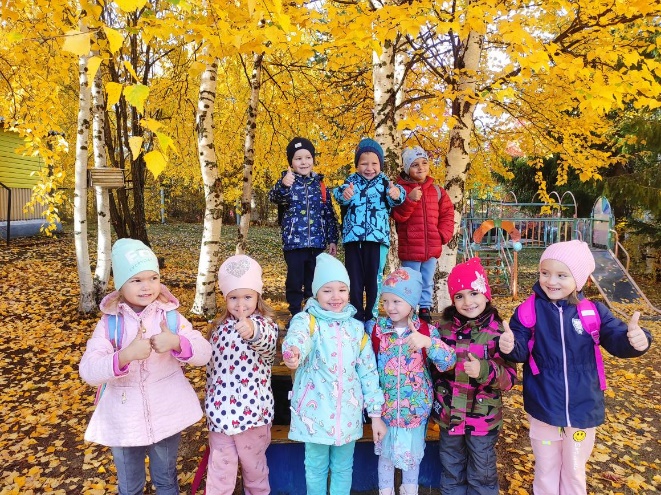 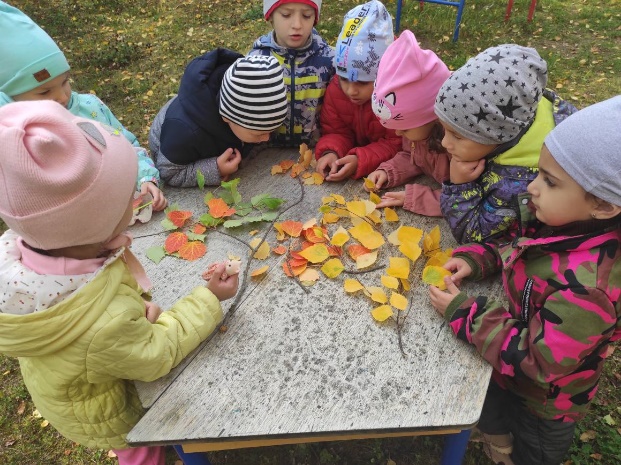